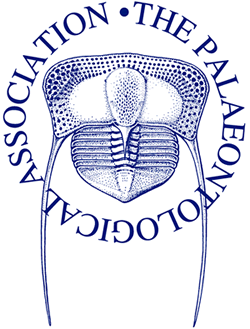 The Palaeontological Association 2014 – Annual Address
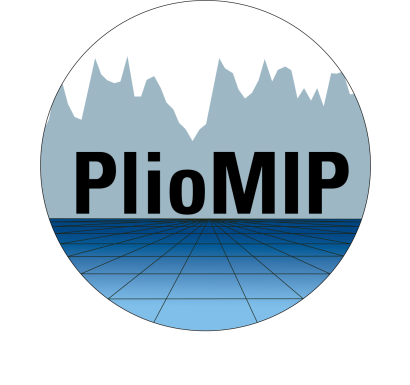 Understanding Ancient Earth Climates and Environments using Models and Data
What can global climate models do for you, and what can you do for them?
Alan Haywood

With contributions from Aisling Dolan, Harry Dowsett, Daniel Hill, Fergus Howell, Stephen Hunter, Dan Lunt, Caroline Prescott
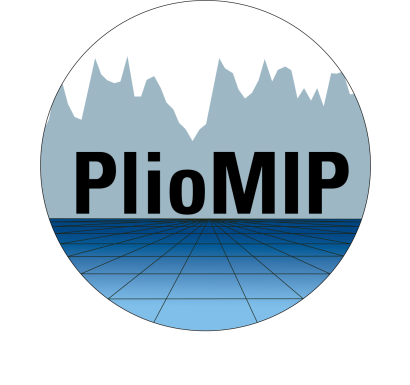 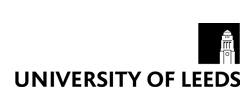 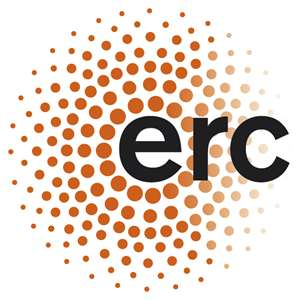 Palaeoclimate Modelling Services (for all your palaeoclimate modelling needs…)
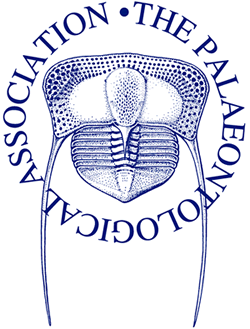 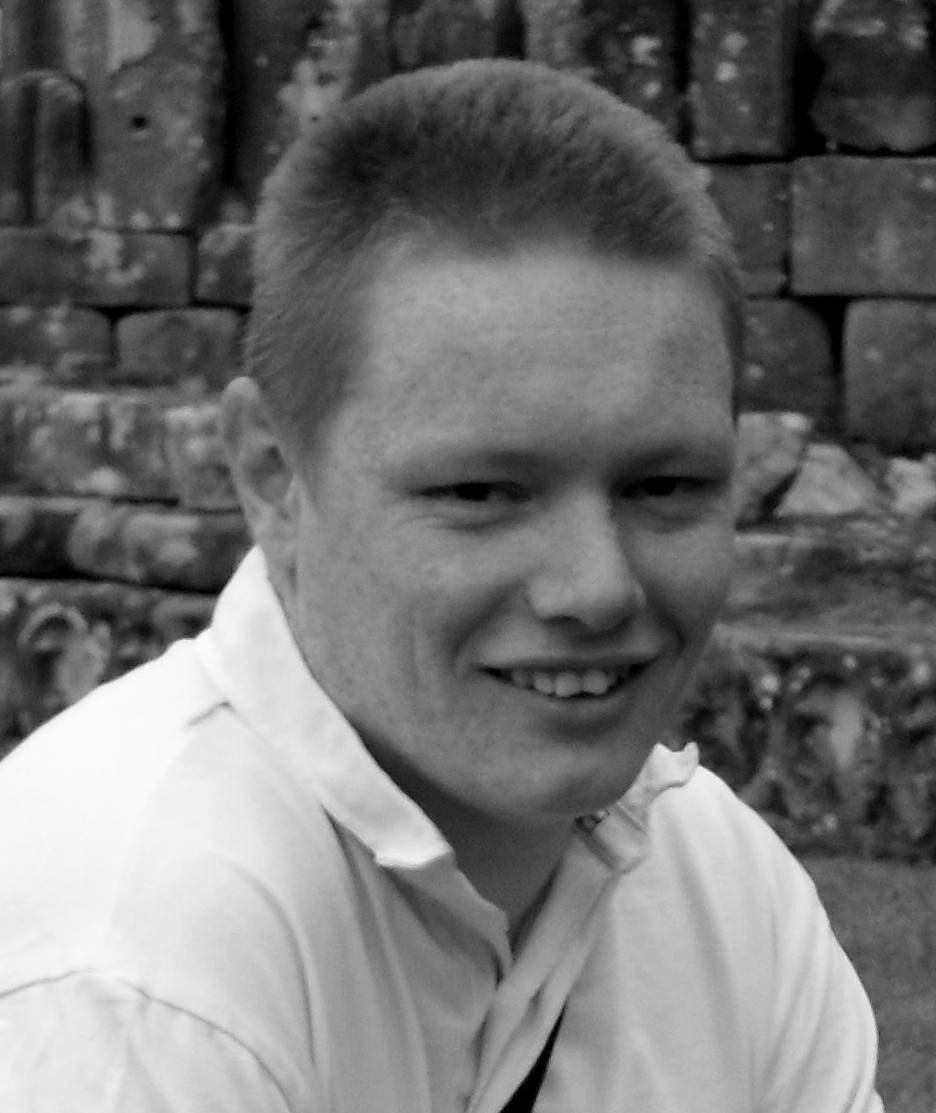 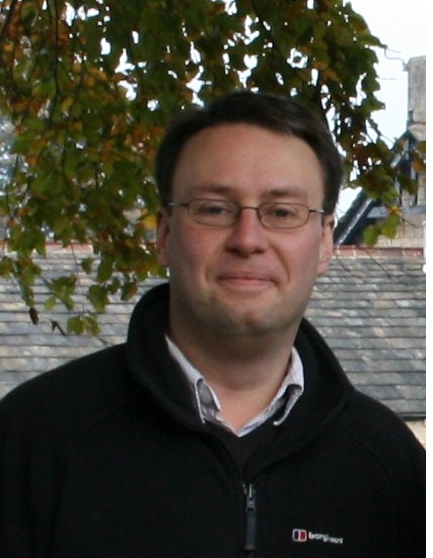 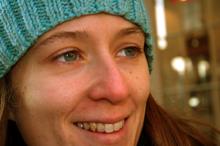 Lauren Gregoire
Me (you know)
Daniel Hill
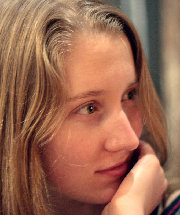 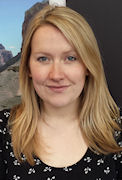 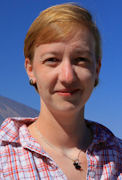 Aisling Dolan
Ruza Ivanovic
Anja Schmidt
Data and models combine
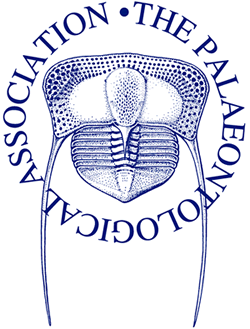 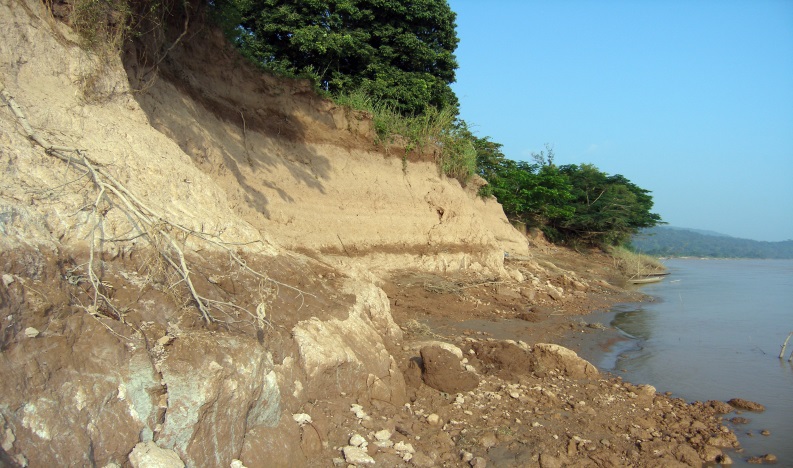 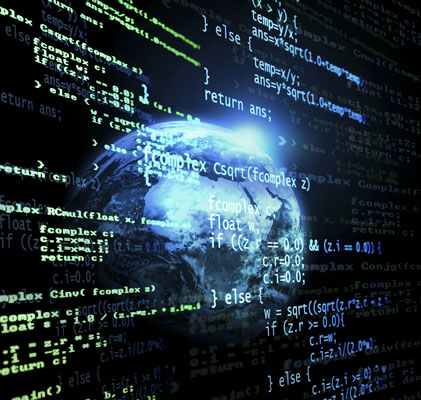 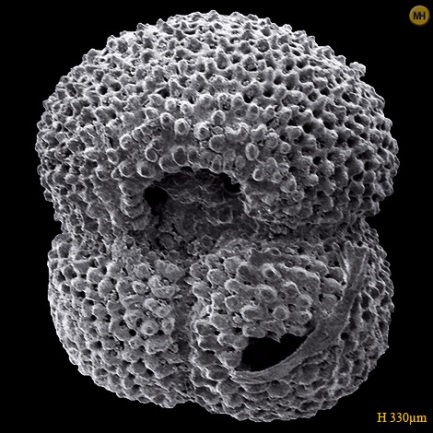 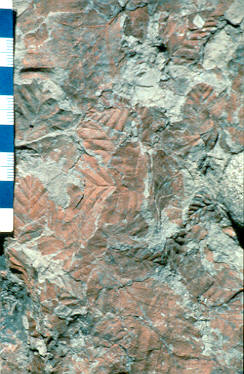 In the footsteps of giants
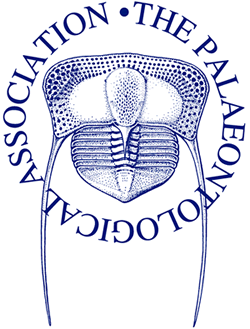 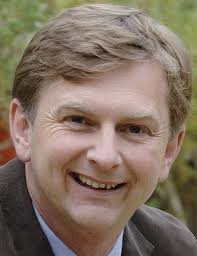 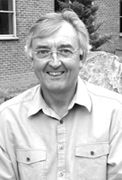 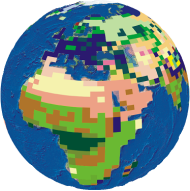 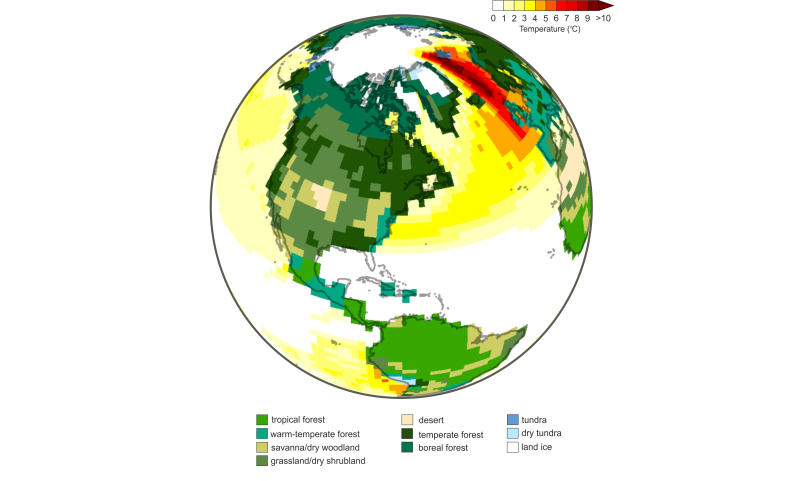 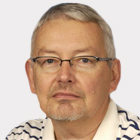 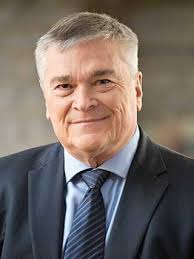 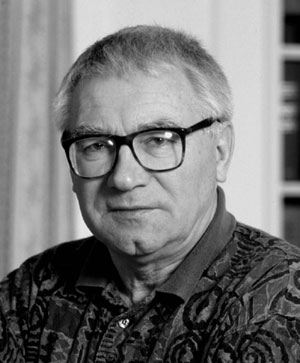 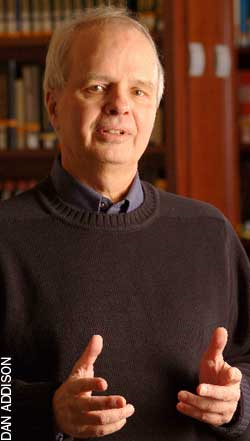 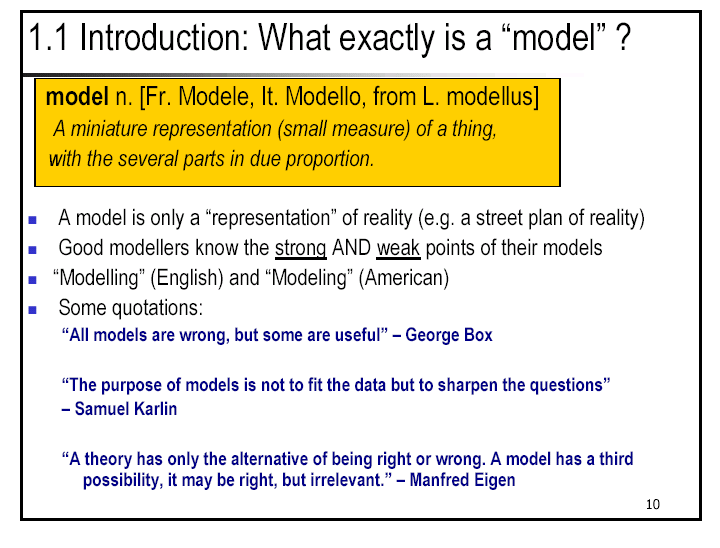 Model definition and philosophy
Models are everywhere
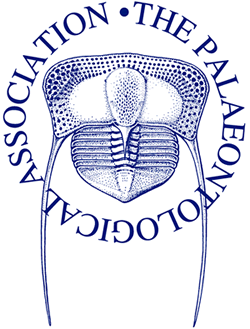 Models are of central importance in many scientific contexts: 

the Bohr model of the atom,
the MIT bag model of the nucleon, 
the Gaussian-chain model of a polymer, 
the Lorenz model of the atmosphere, 
the Lotka-Volterra model of predator-prey interaction, 
the double helix model of DNA, 
agent-based and evolutionary models in the social sciences,

In science we are are spend a great deal of time building, testing, comparing and revising models.

Models are one of the primary instruments of modern science.
The climate system
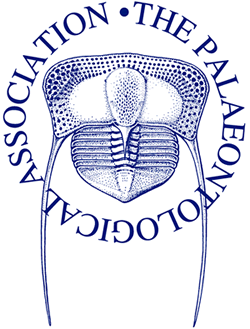 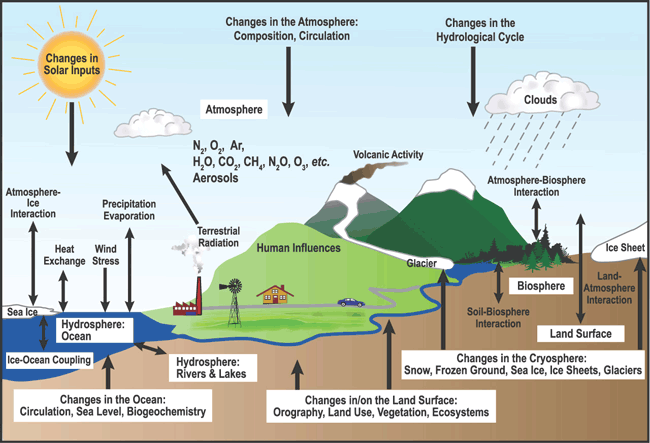 General Circulation Models
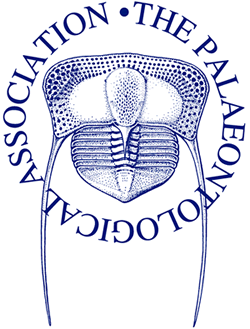 A climate model needs to simulate albedo, emissivity and general circulation.
Use “first principles”
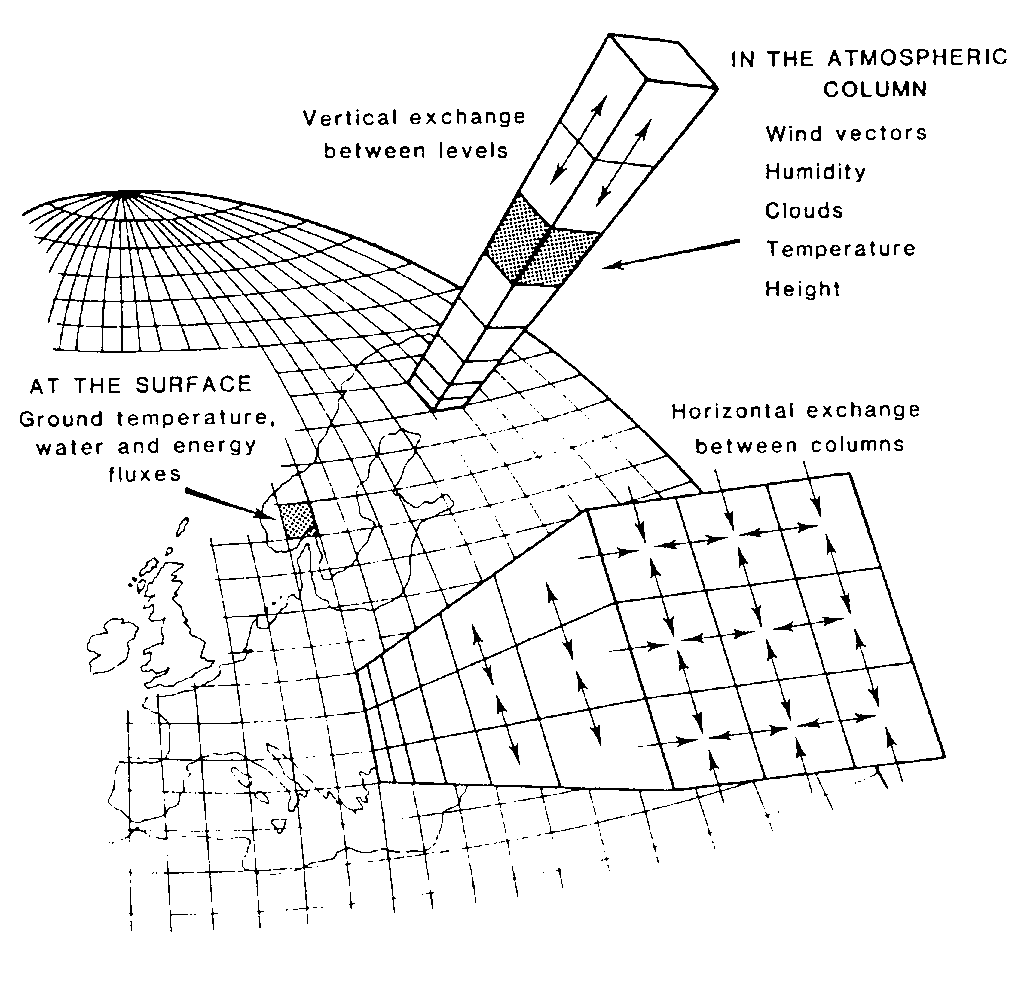 Newton's Laws of Motion
1st Law of Thermodynamics
Conservation of Mass and Moisture
HadCM3 GCM
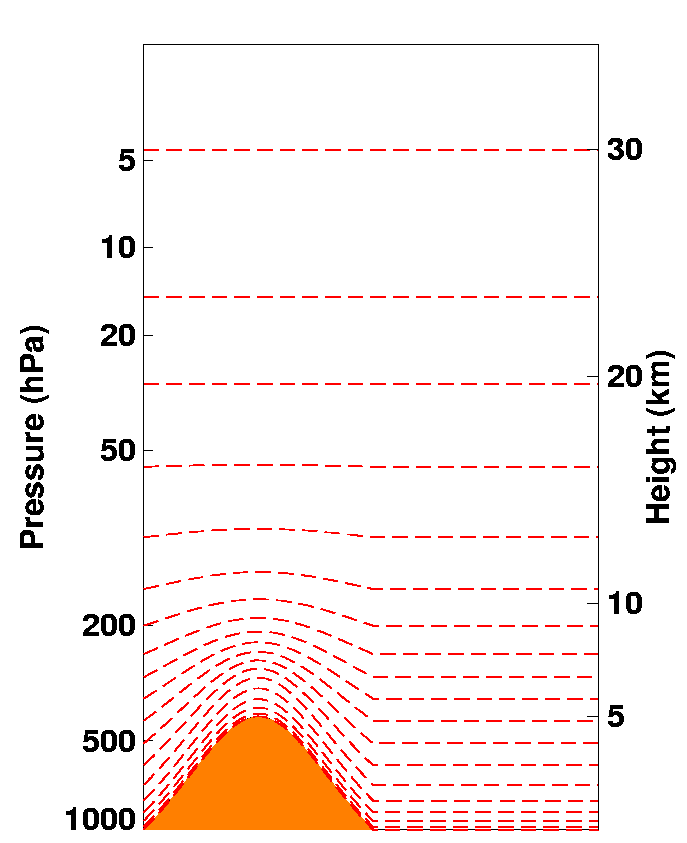 Atmospheric resolution: 3.75 by 2.5 degrees
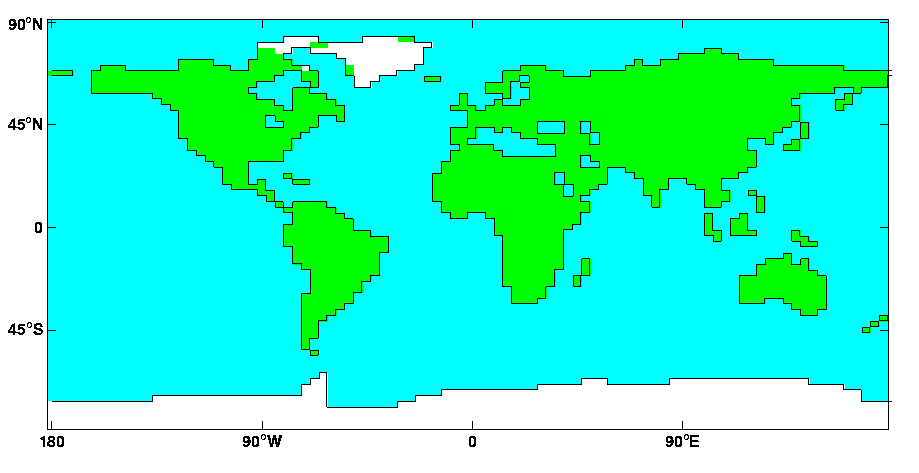 19  Atmospheric Levels
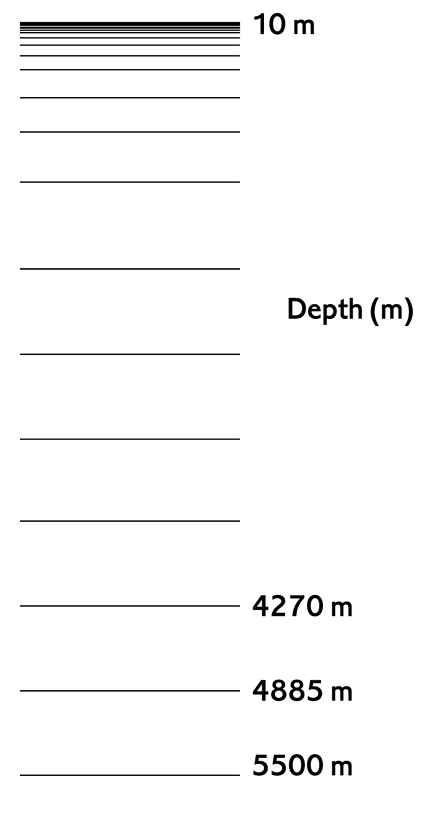 Ocean resolution :1.25 by 1.25
20 Ocean Levels
The rise of Earth System Models
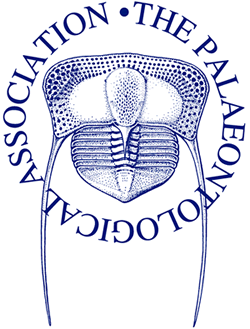 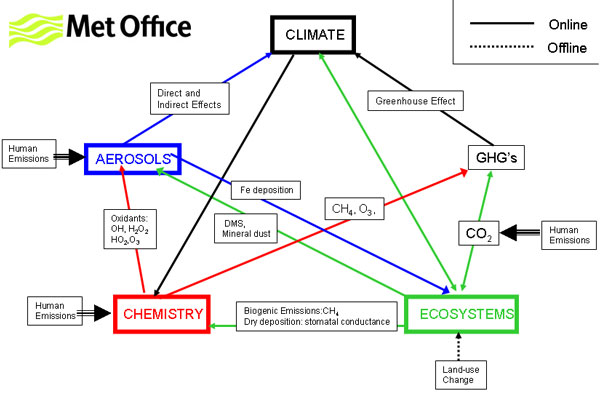 Addressing big questions – the Carbon Cycle
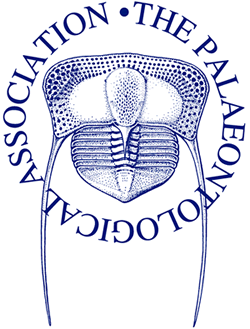 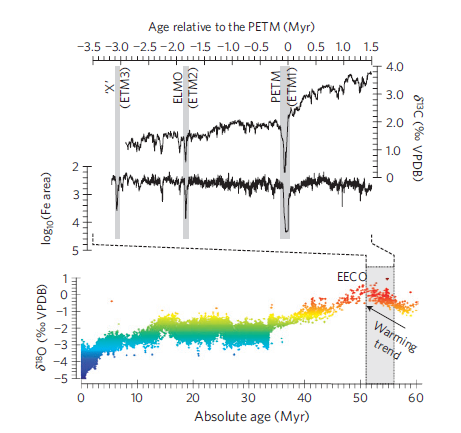 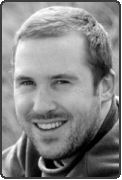 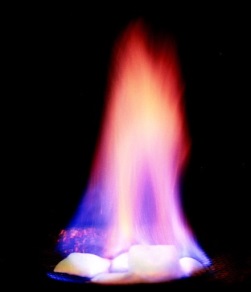 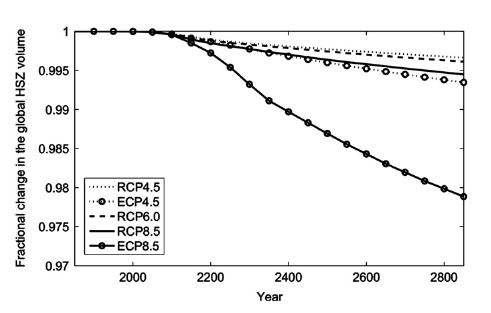 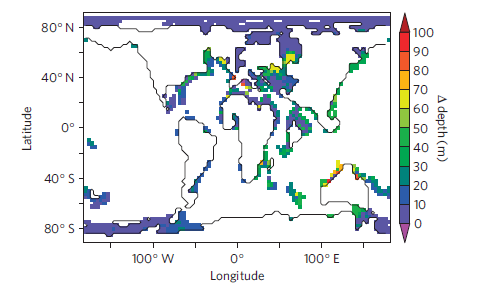 (EPSL, 2013)
(Nature Geoscience, 2011)
We need powerful computers
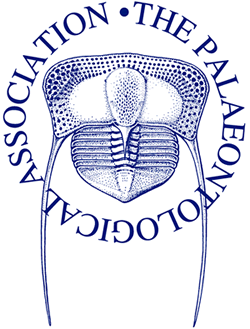 The national supercomputer (ARCHER)
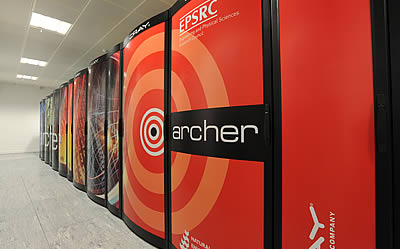 2 quadrillion operations per second.
Models are tuned to the modern
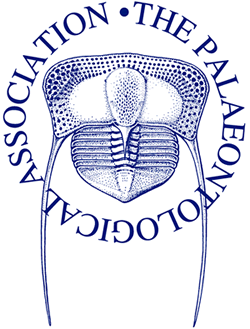 We make an assumption that a model which is good for the modern is good for the past (or future): how good are our model parameters?
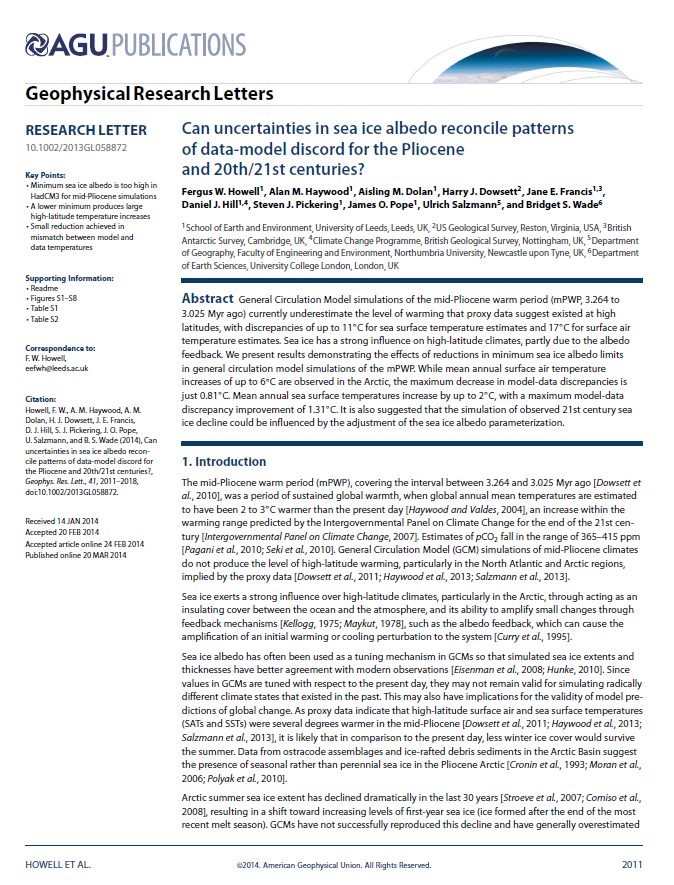 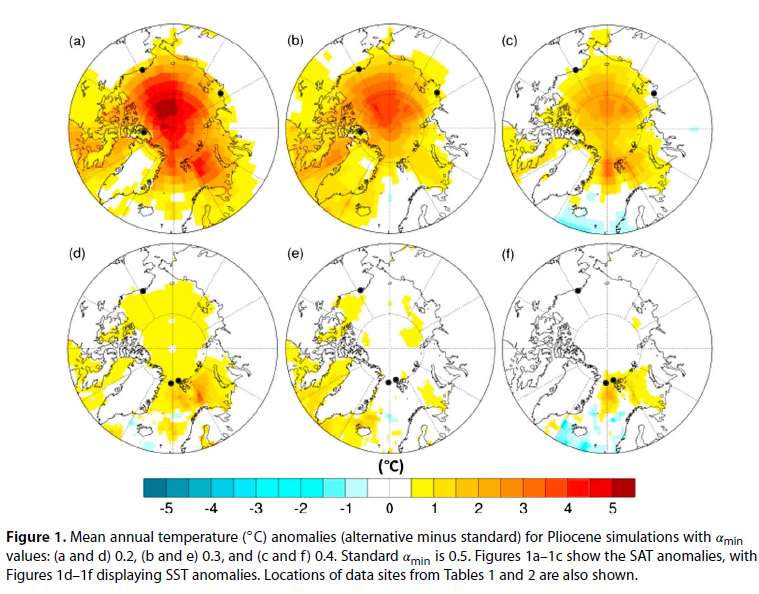 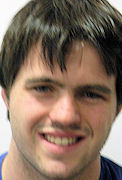 Models are tuned to the modern
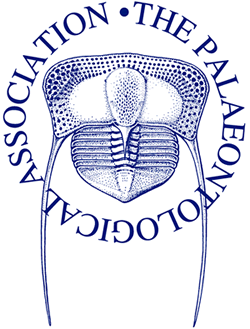 Pre-industrial summer sea ice concentration %
Pliocene summer sea ice concentration %
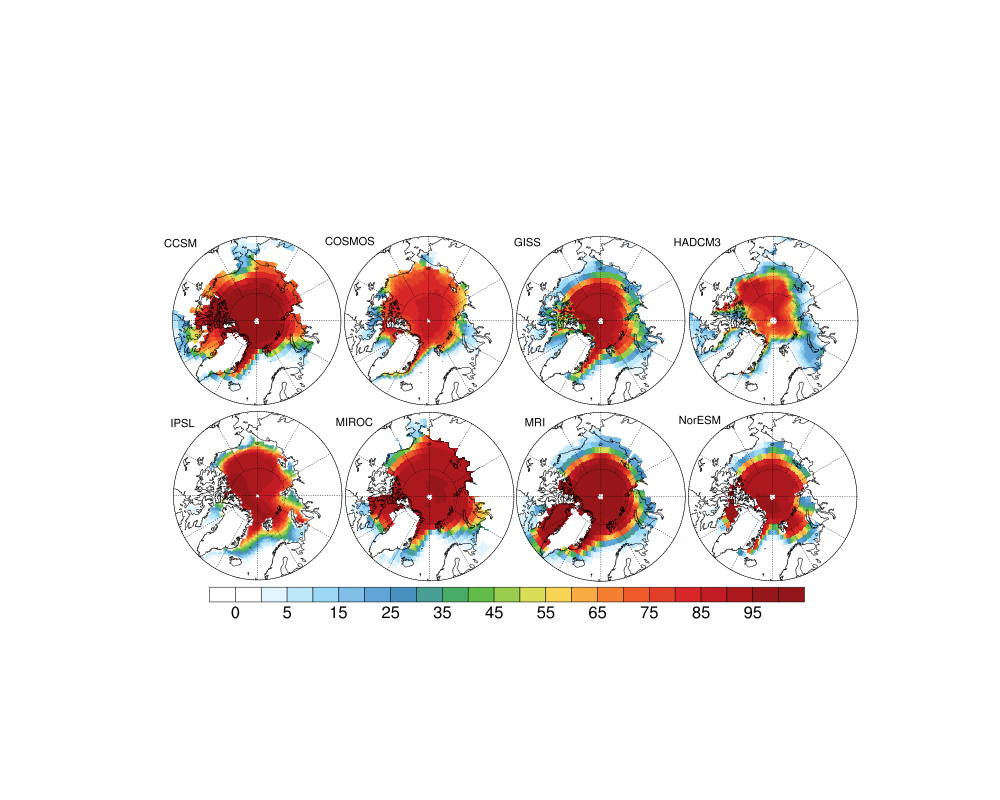 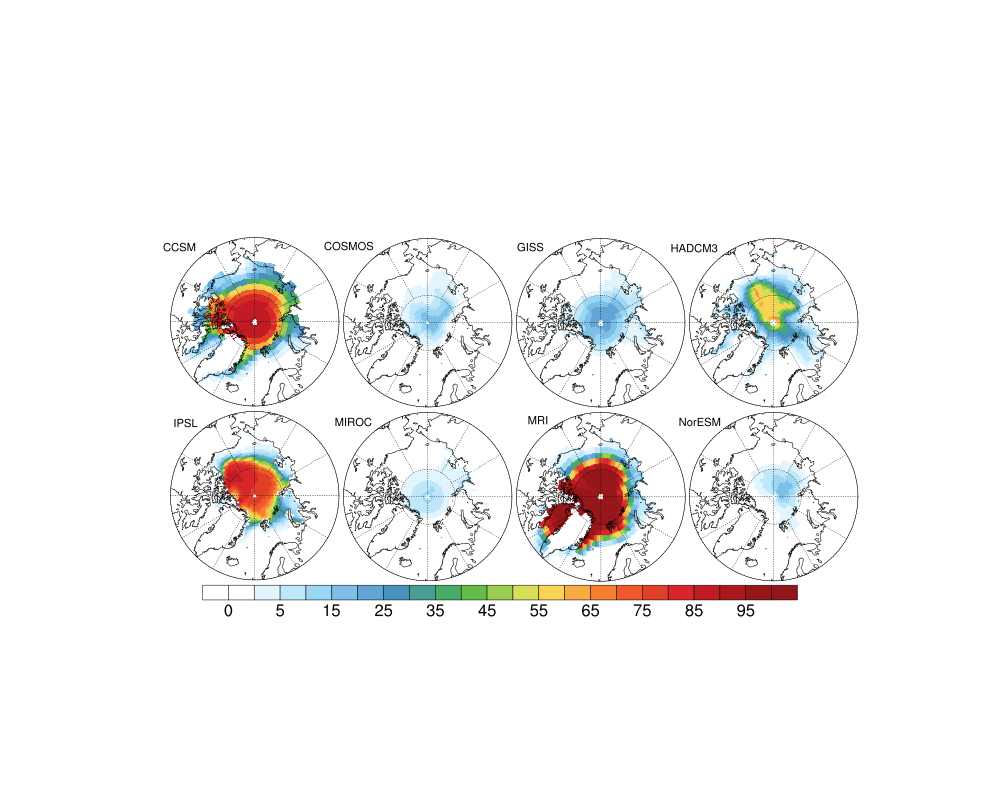 A good model for  the modern may not be a good model for the past (or the future)
We need to perform out of sample evaluations of model performance and therefore we must work on palaeo and we must have a strong connection to the data community
Palaeo data community always delivers
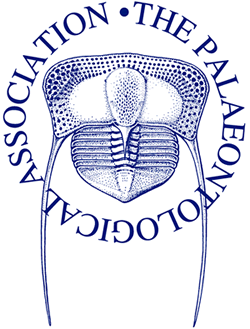 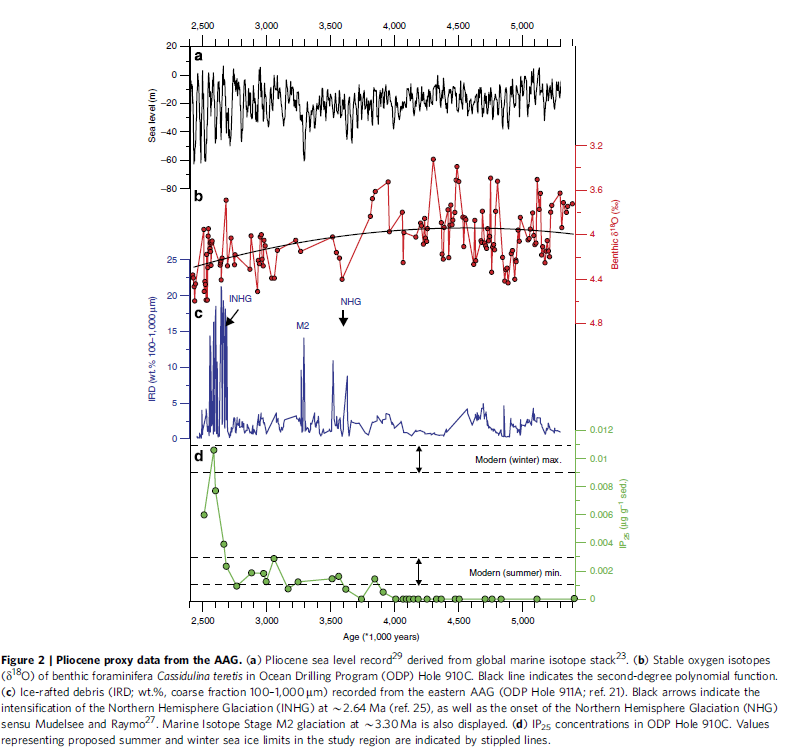 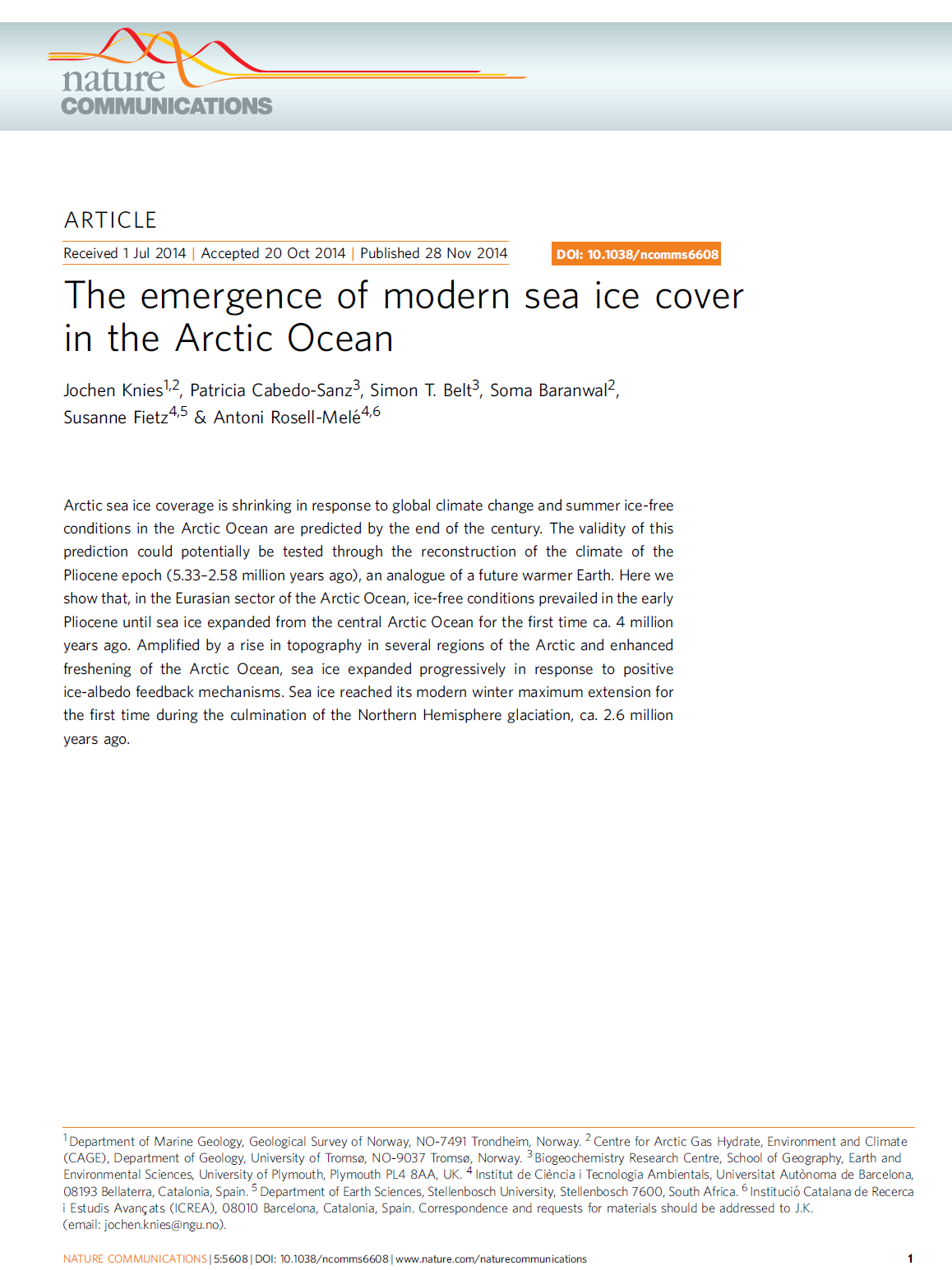 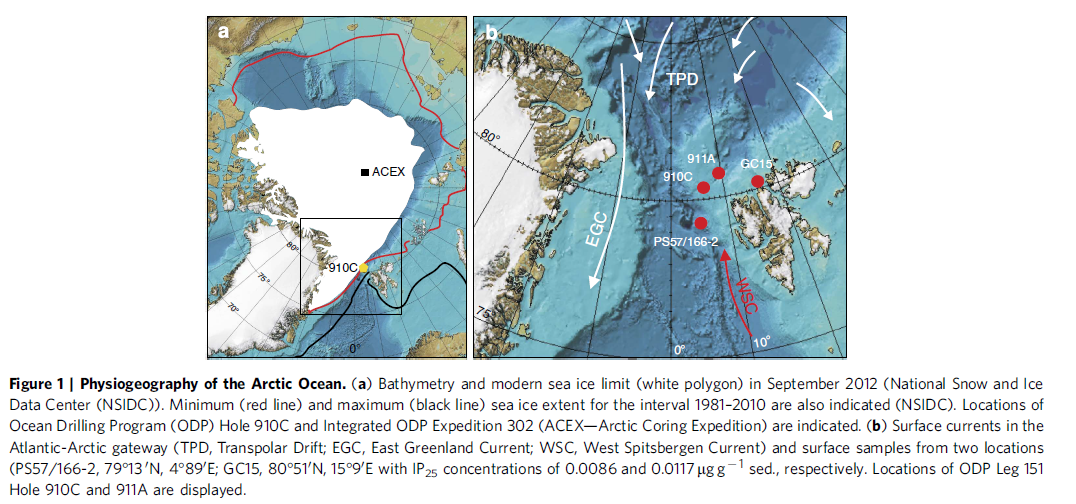 Pliocene Model Intercomparison Project
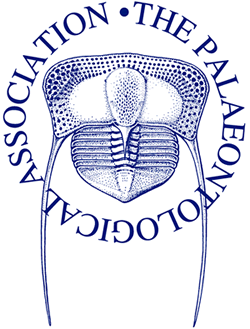 Caveat emptor
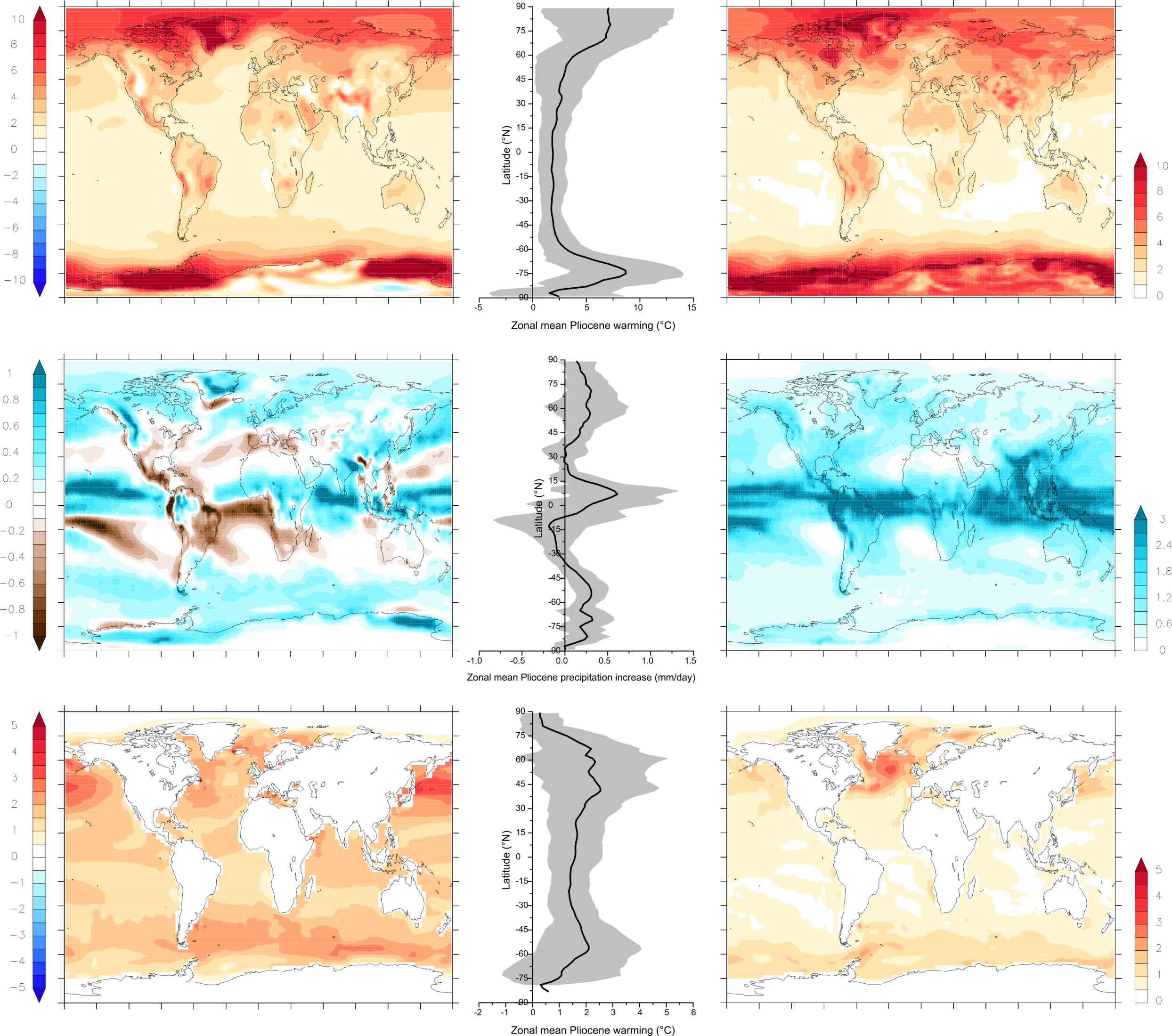 Surface Air Temperature (°C)
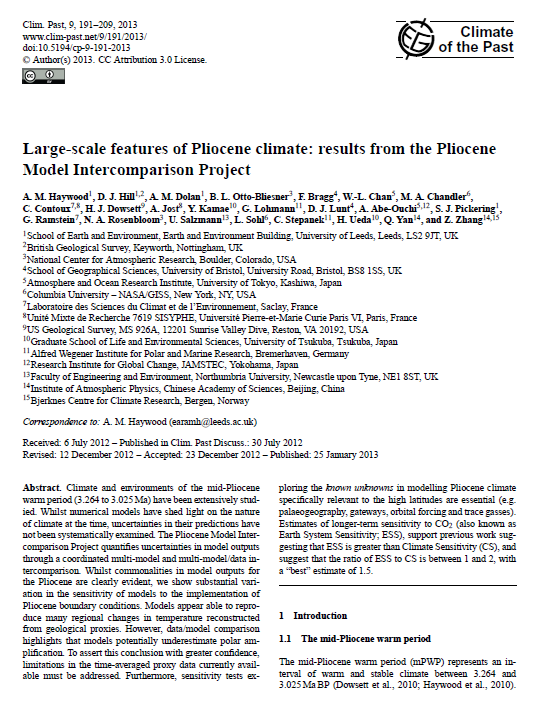 Total Precipitation (mm/day)
Sea Surface Temperature (°C)
STD Deviation
Multi Model Mean Ann.
Identified consistency in surface temperature change across models in the tropics. Lack of consistency identified in model responses at high latitudes. In contrast models diverge most clearly for changes in total precipitation rate in the tropics (Haywood et al., 2013)
When climate models are often at their best
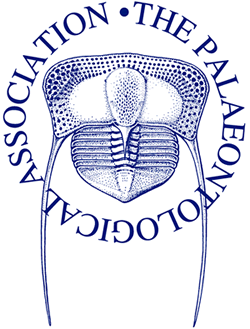 When they are combined with data for evaluation
When multiple models are used to examine the same question
When multiple techniques are used to address the same question
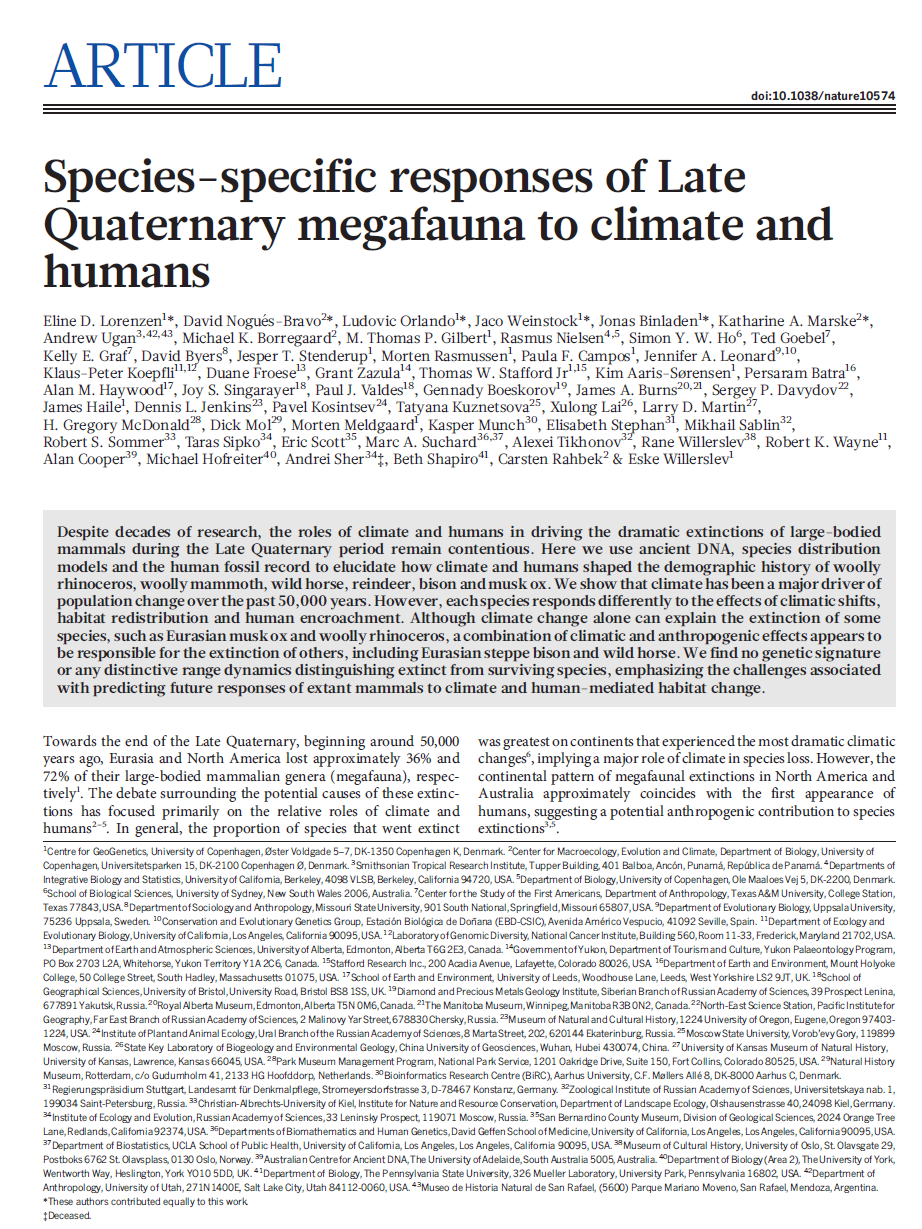 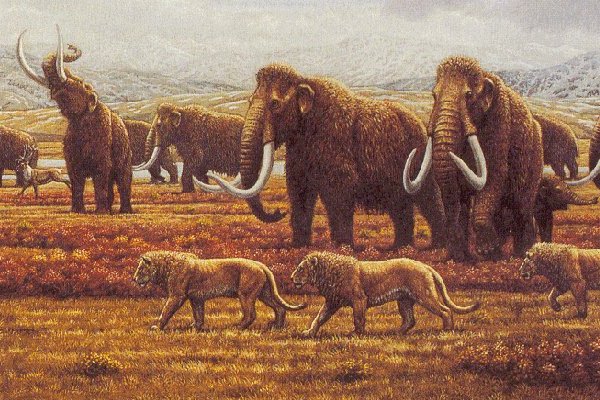 Influence of:
Climate change
Habitat change
Human encroachment
Quaternary mega fauna
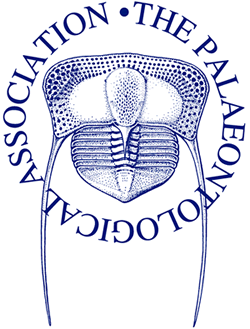 Species Distribution Modelling – including climate model outputs
Megafauna ancient DNA extraction, amplification and sequencing
Megafauna ancient DNA sequence analysis
Gene-climate correlation
Temporal and spatial overlap of humans and megafauna
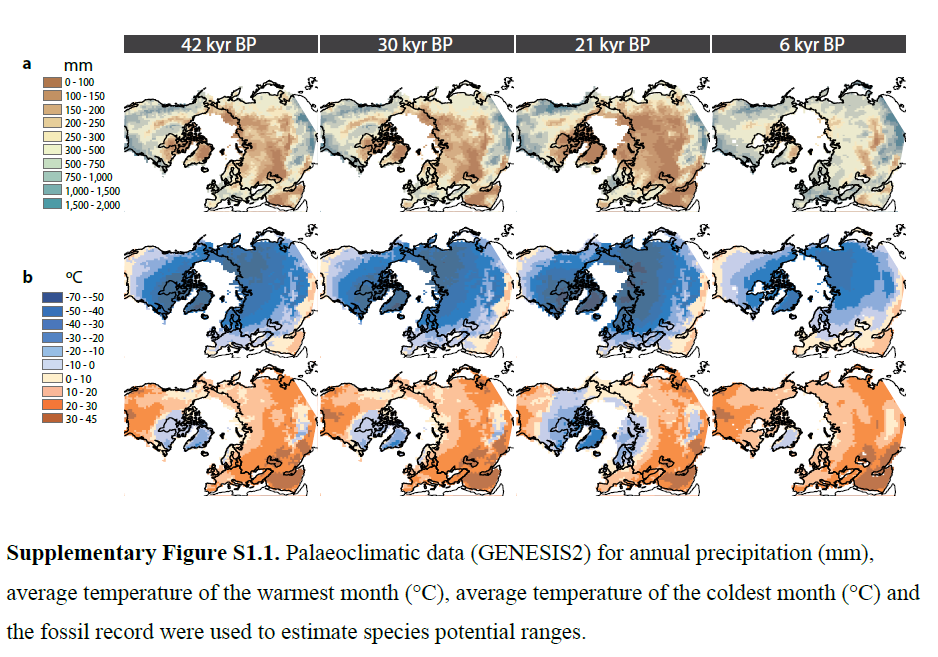 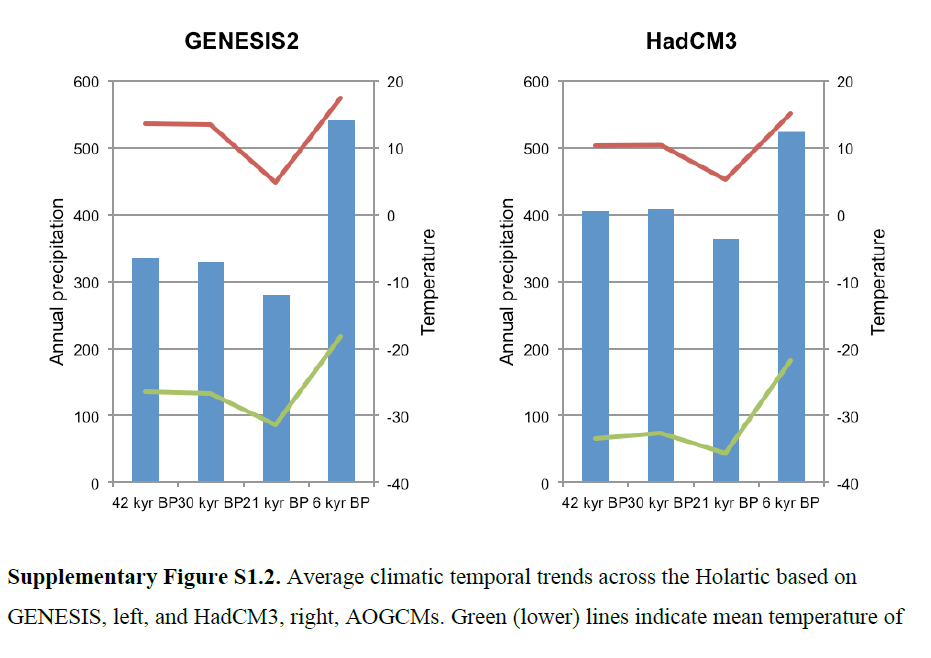 Quaternary mega fauna
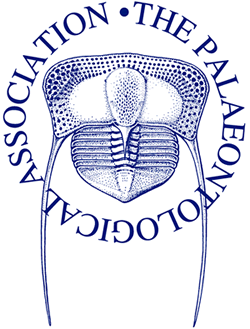 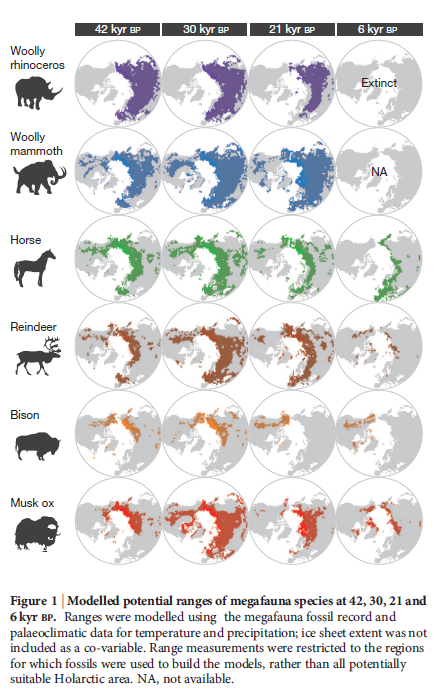 Climate as a major driver of population change over the last 50,000 yrs

Each species responds differently to climate, habitat change and human encroachment

Climate can explain the extinction of Eurasian Musk ox and Woolly Rhino

Combination of effects involved in the extinction of other species

No unique genetic signature or range dynamics distinguishing extinct or extant species – future behaviour difficult to predict
Lunt et al., EGU 2008
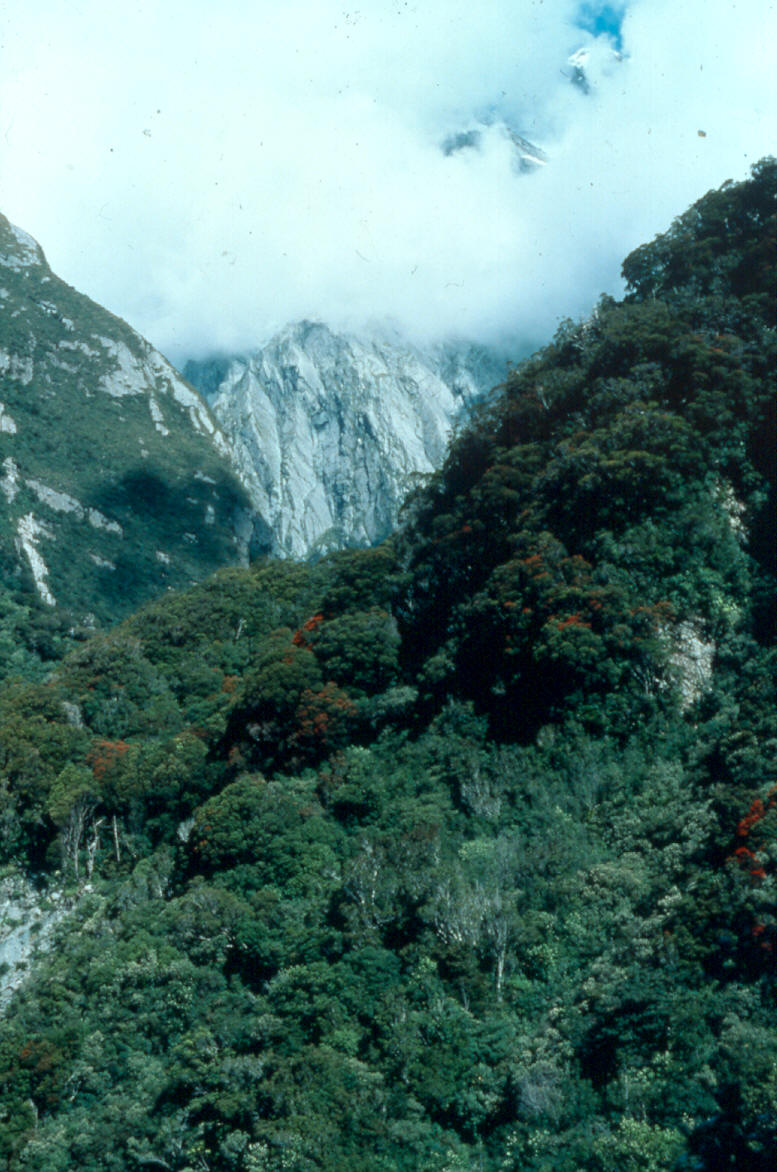 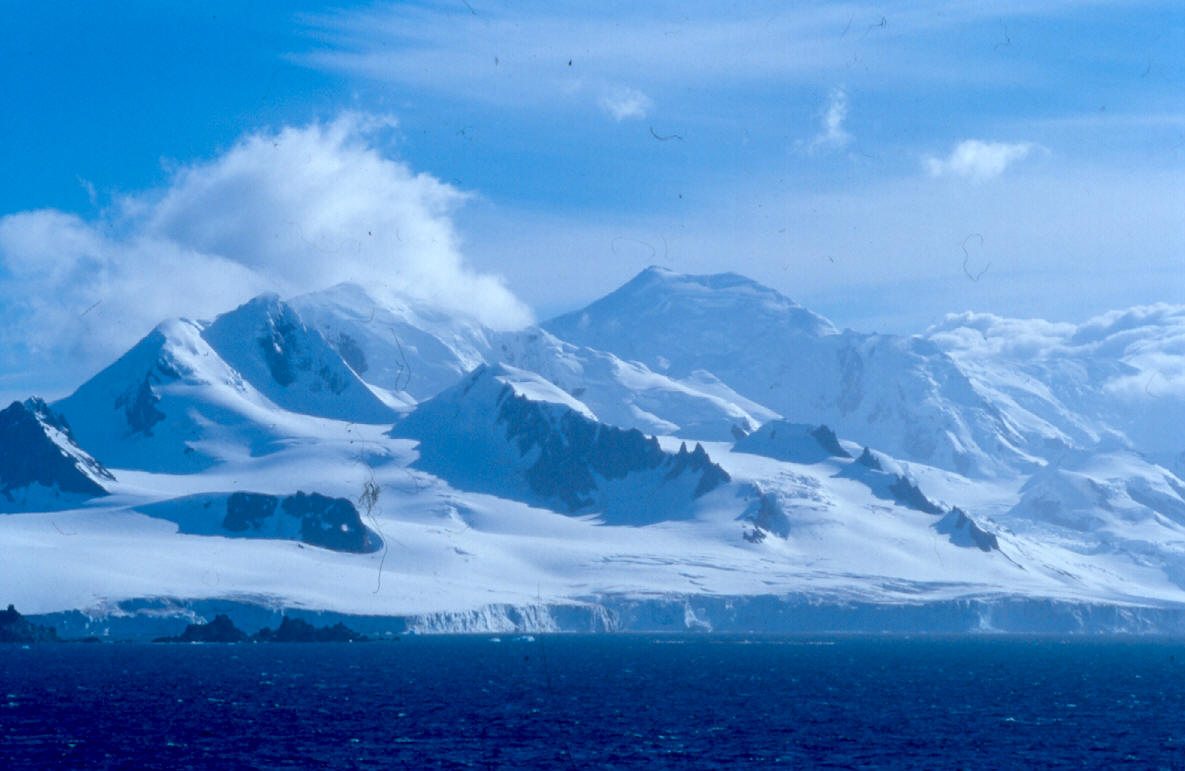 Palaeocene
Present
Antarctica: from Greenhouse to Ice-house
Mechanisms for Antarctic 
Ice-Sheet Initiation
• Ocean Gateways
• Antarctic elevation
• Declining atmospheric CO2 concentration
A study ahead of its time
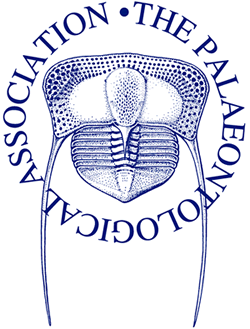 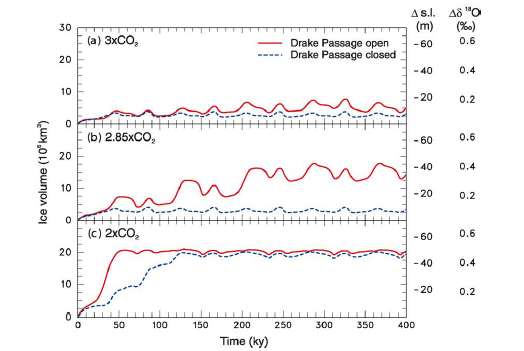 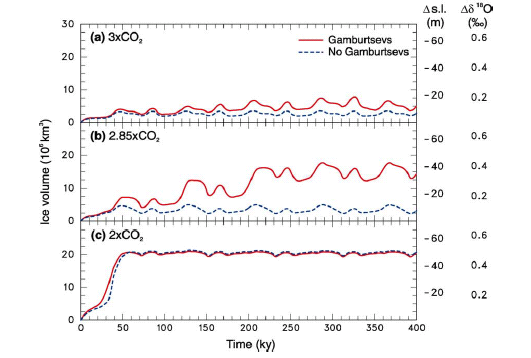 DeConto & Pollard (2003).
Understanding the ocean circulation response
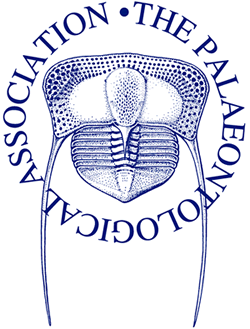 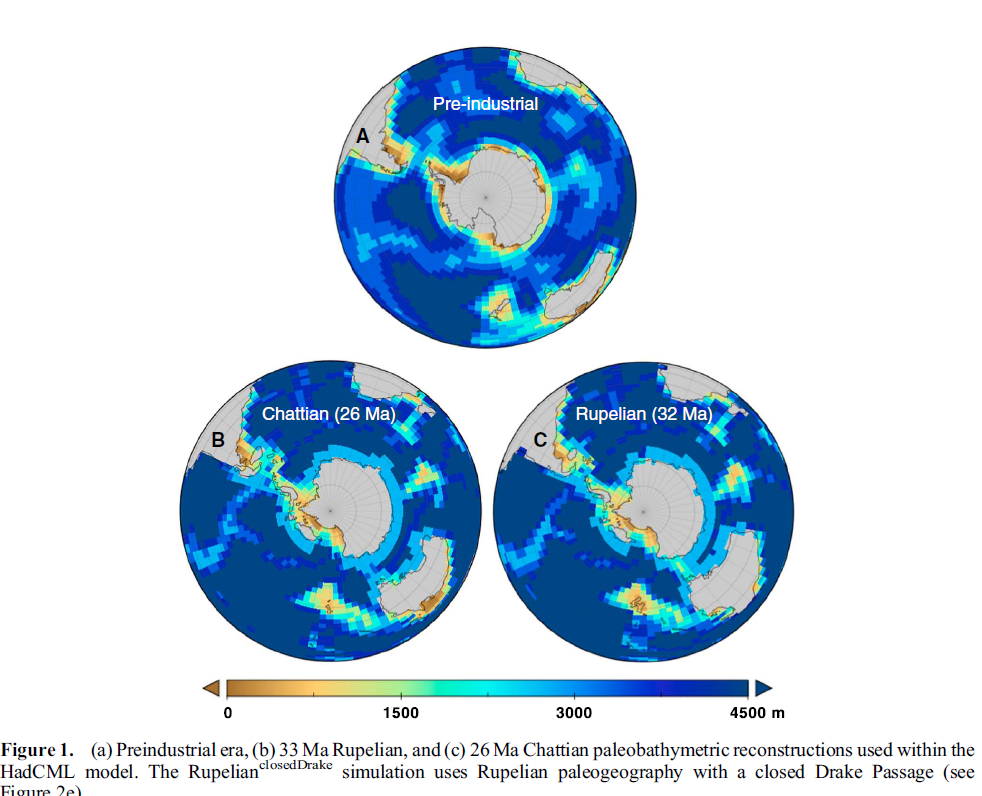 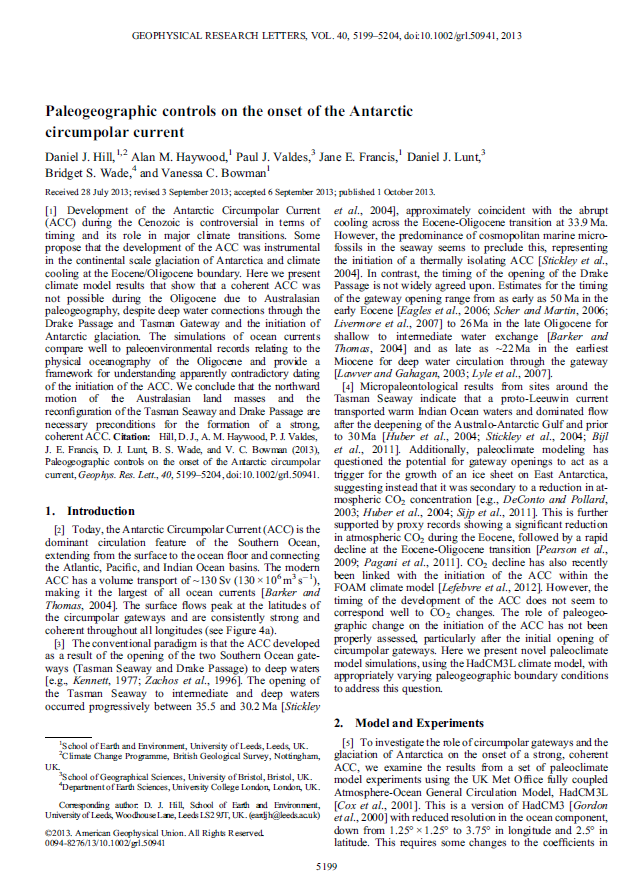 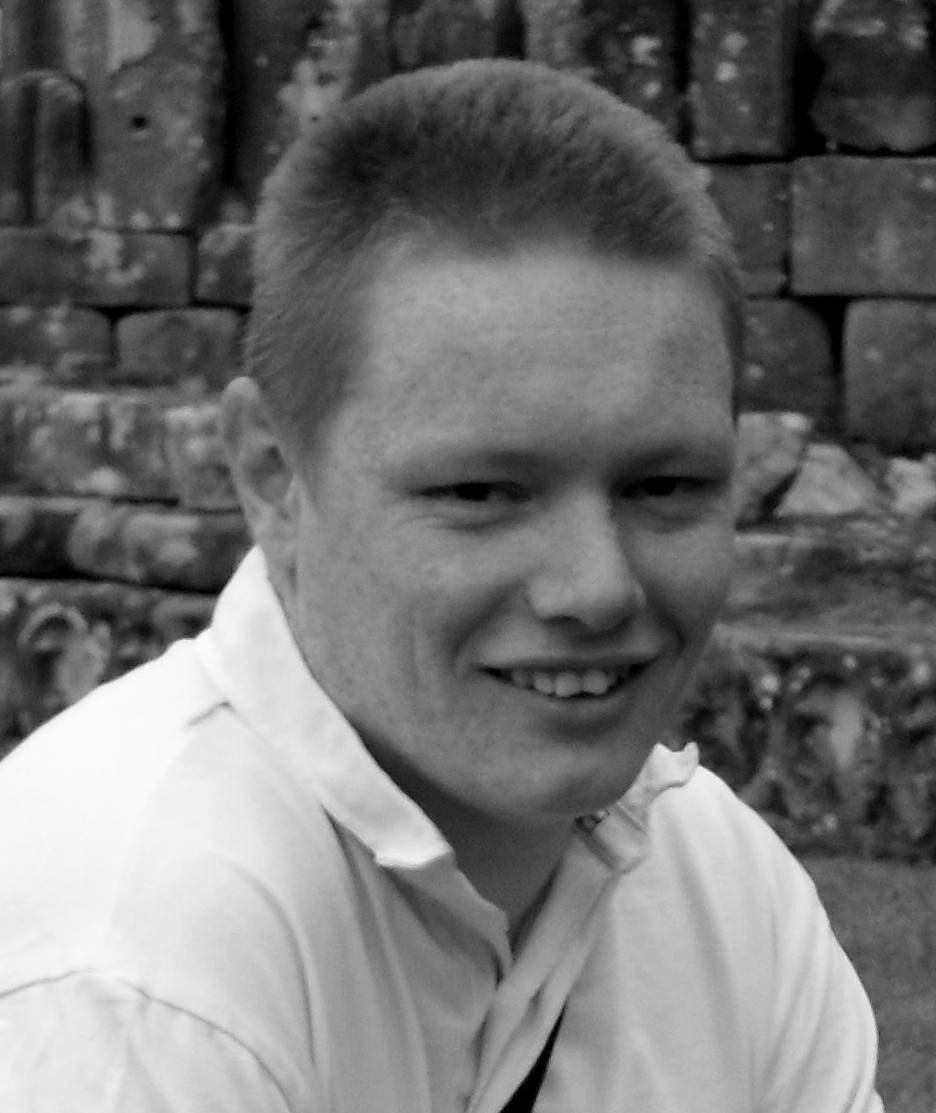 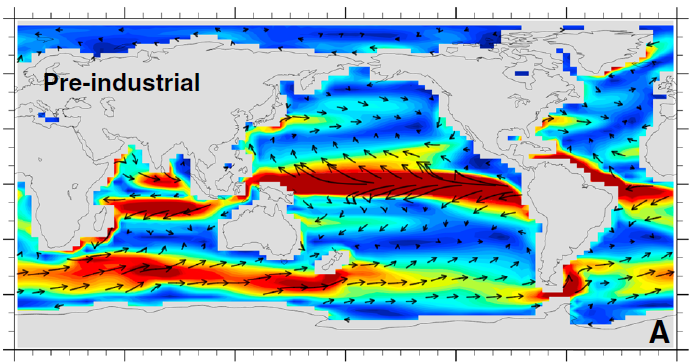 Understanding the ocean circulation response (Eocene-Oligocene)
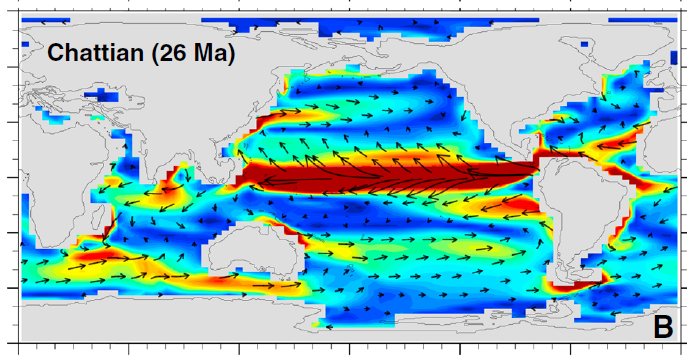 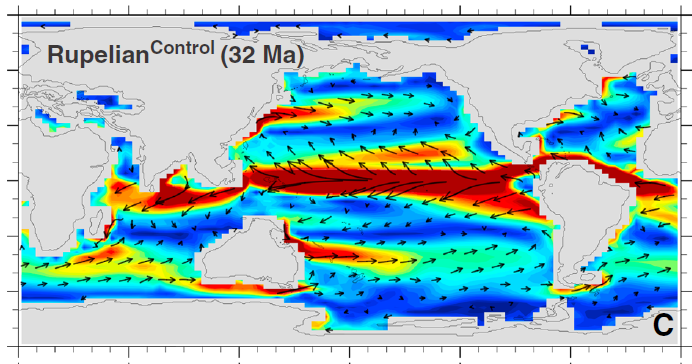 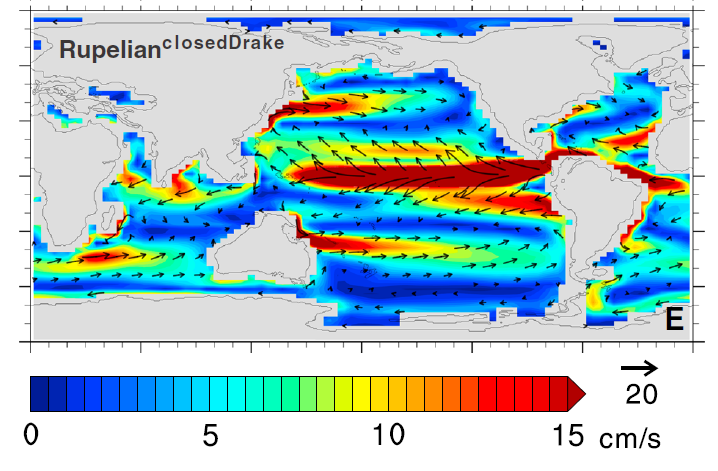 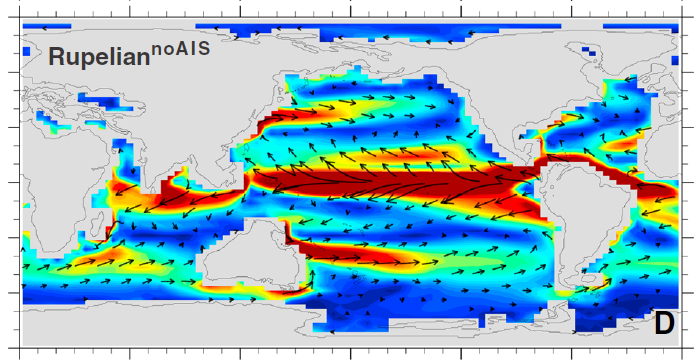 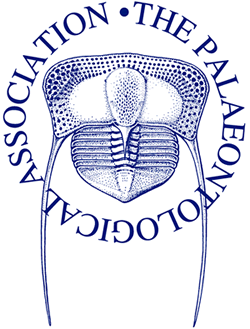 Climate Sensitivity – equilibrium global annual mean temperature response to a doubling of CO2 from fast feedbacks
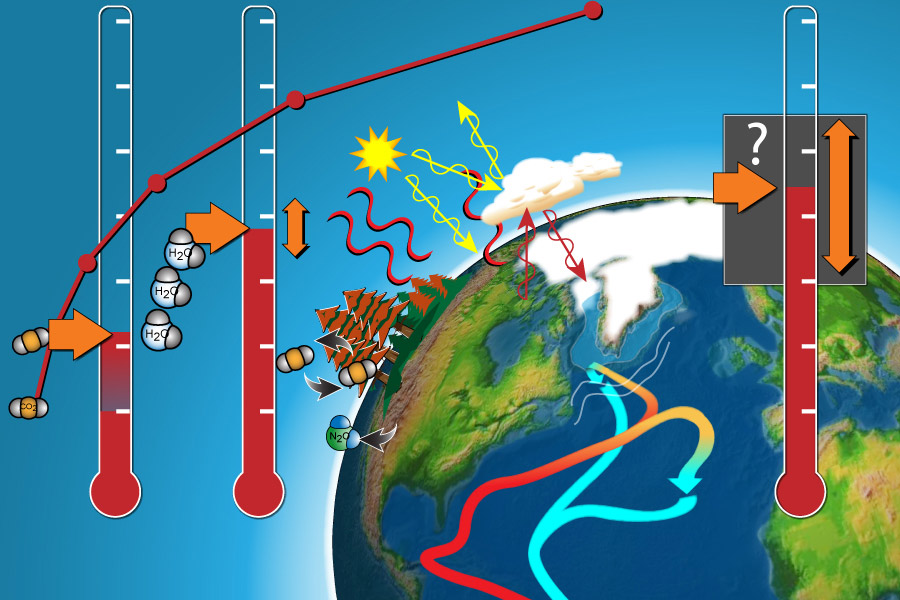 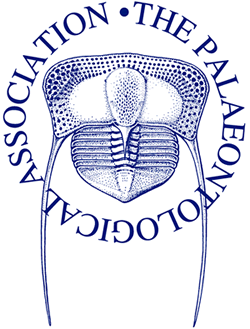 Earth System Sensitivity – equilibrium global annual mean temperature response to a doubling of CO2 from fast and slow feedbacks
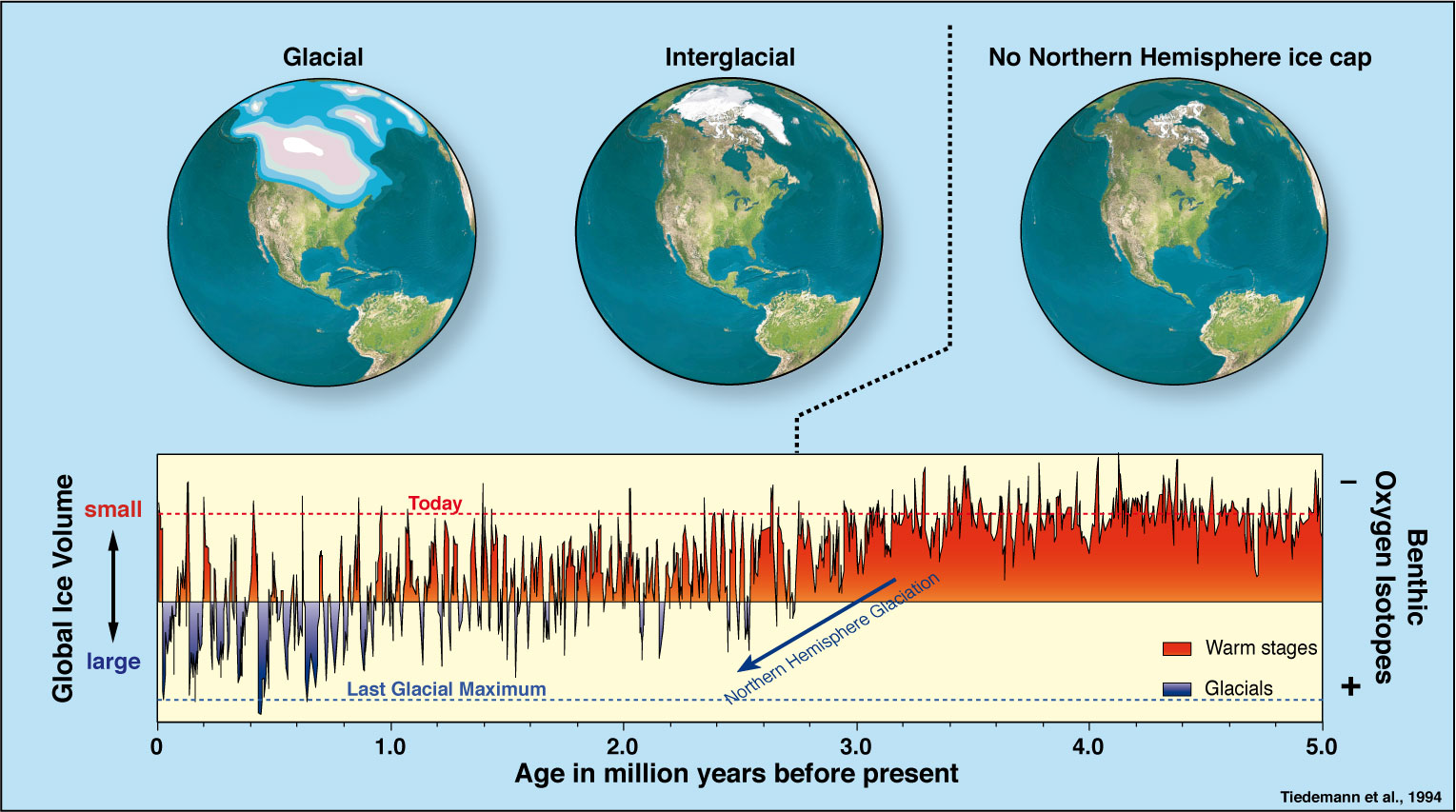 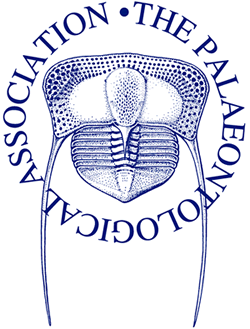 Earth System Sensitivity – equilibrium global annual mean temperature response to a doubling of CO2 from fast and slow feedbacks
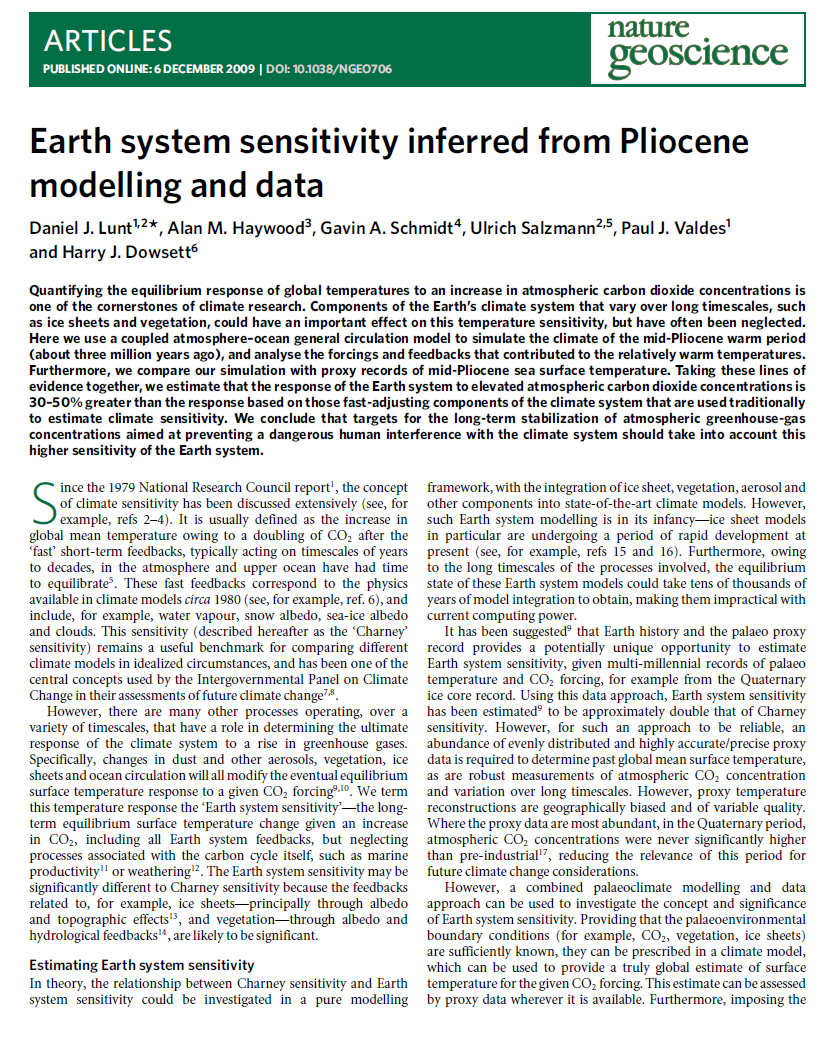 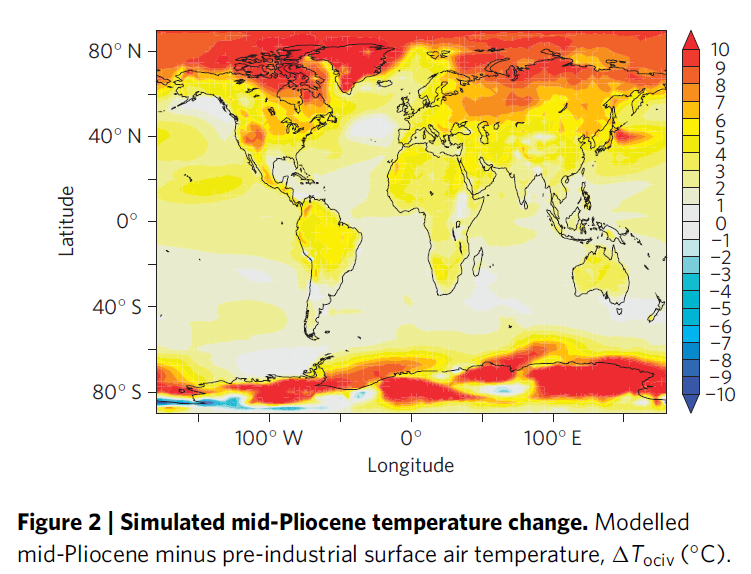 Use models to account for appropriate slow feedbacks & remove non-relevant factors
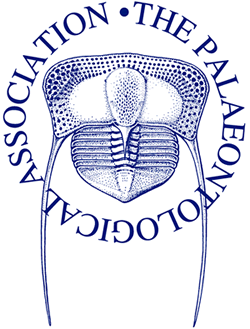 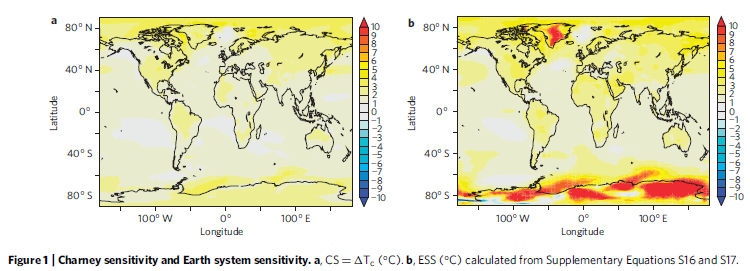 ESS 30 to 50% greater than CS
Pliocene Model Intercomparison Project
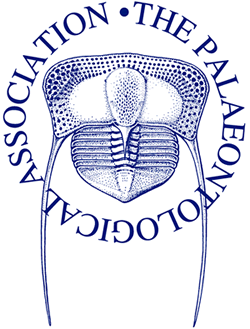 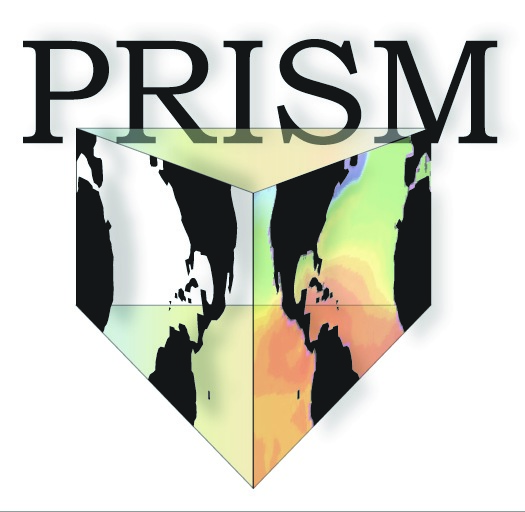 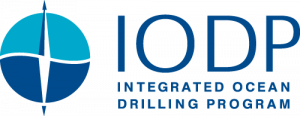 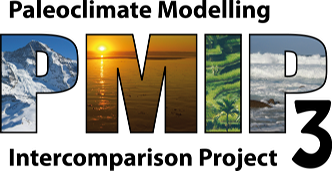 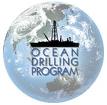 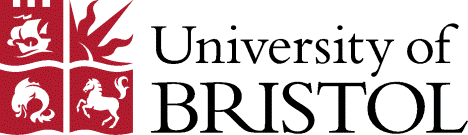 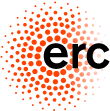 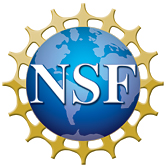 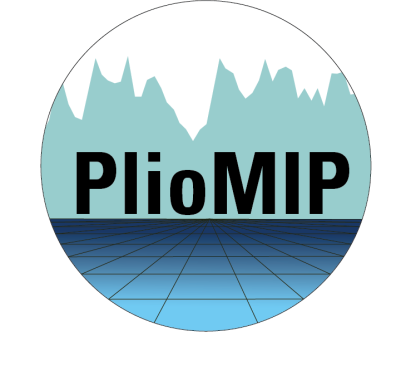 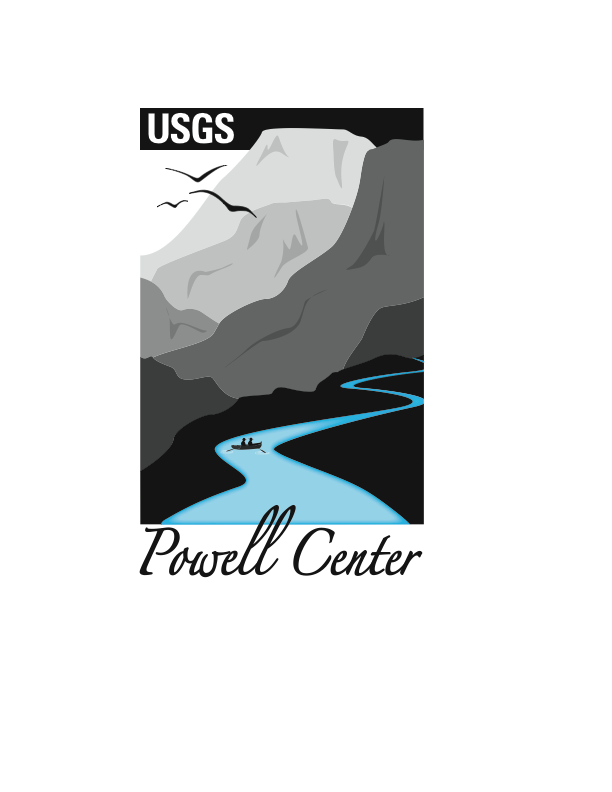 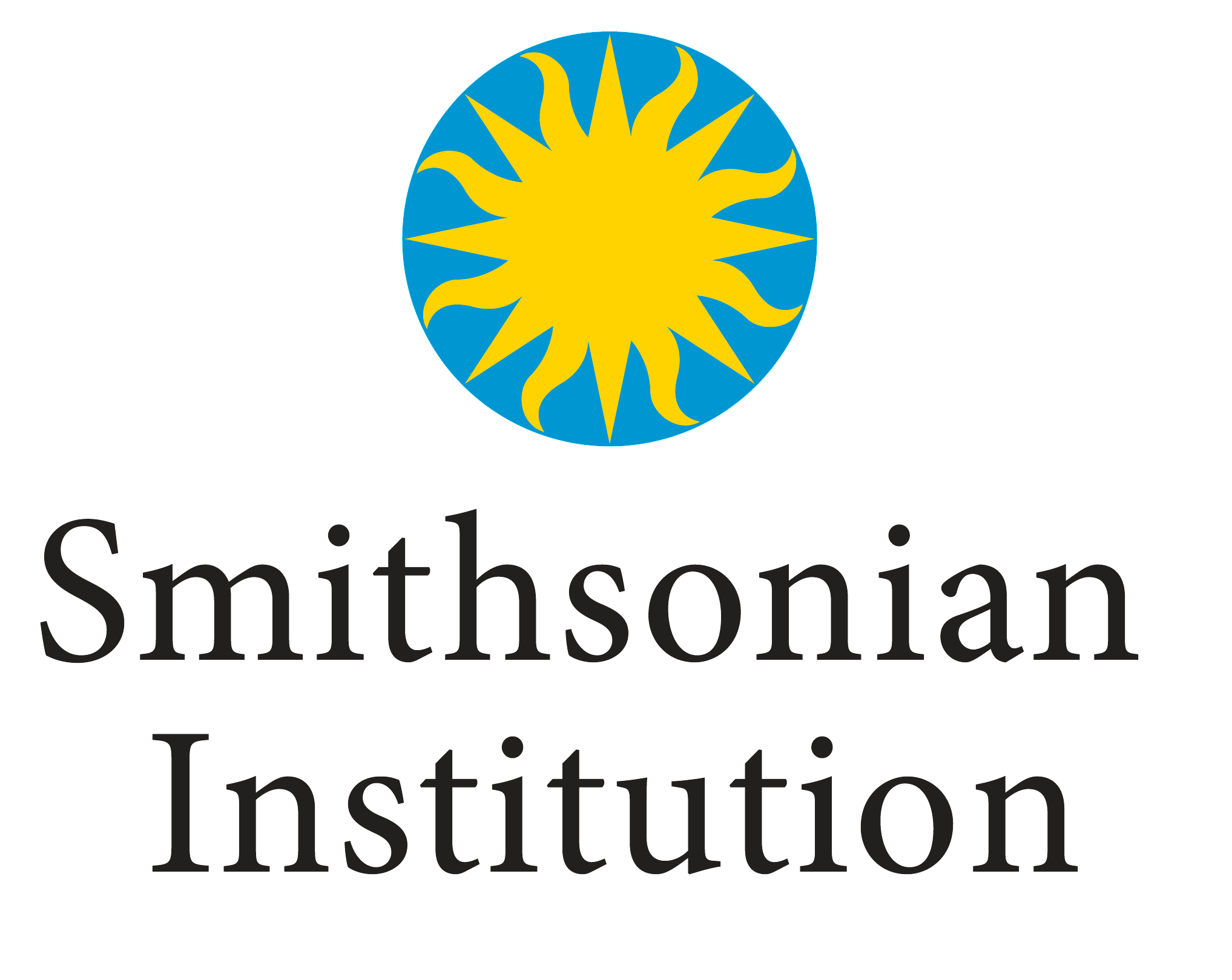 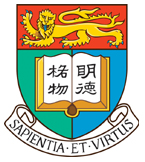 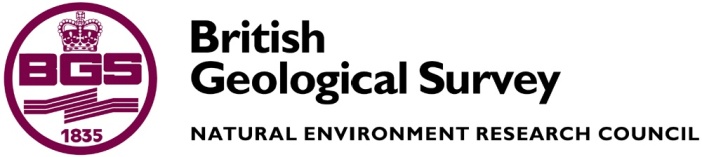 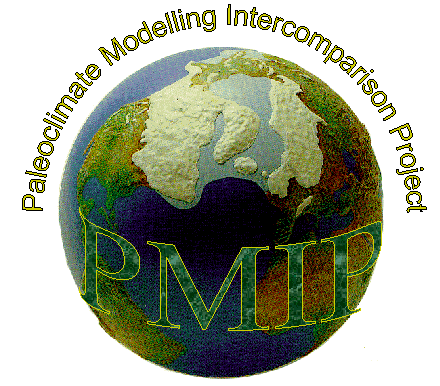 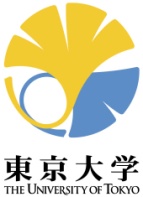 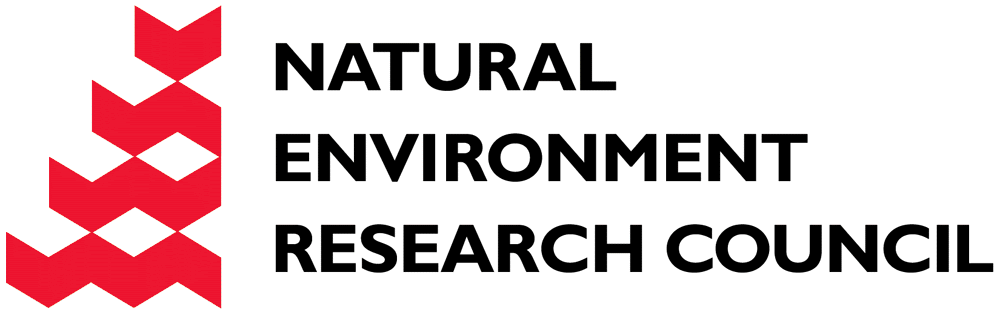 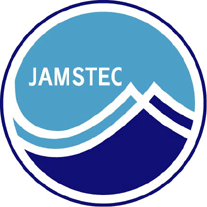 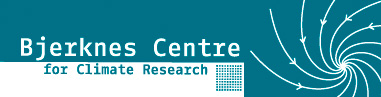 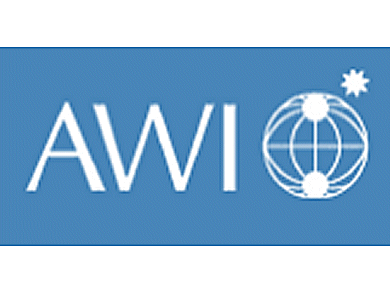 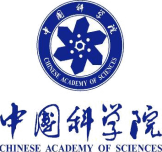 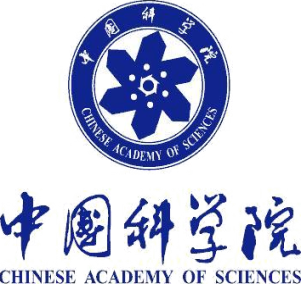 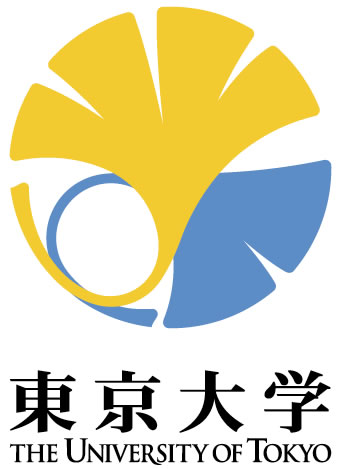 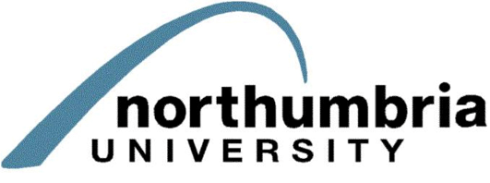 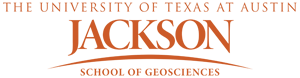 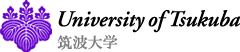 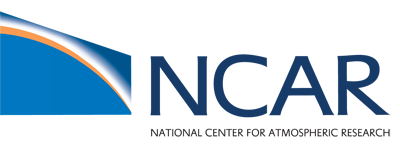 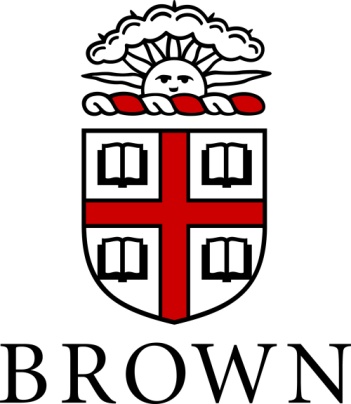 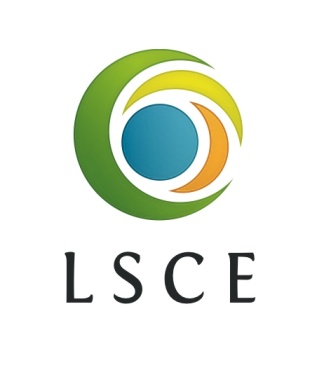 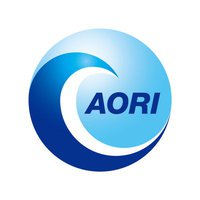 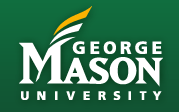 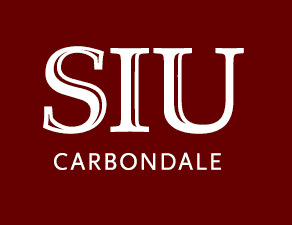 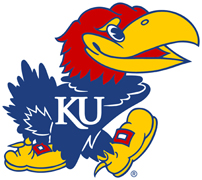 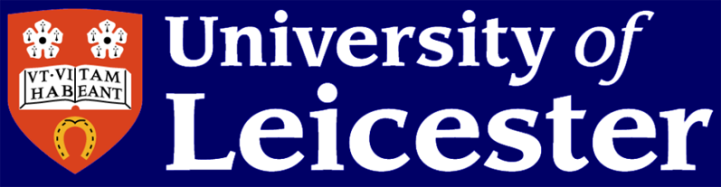 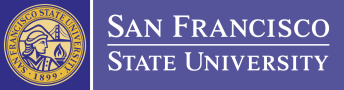 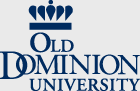 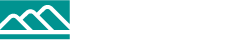 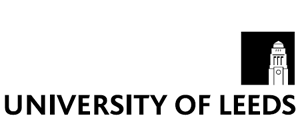 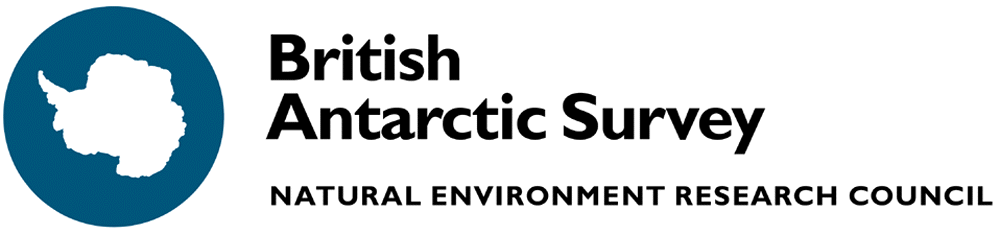 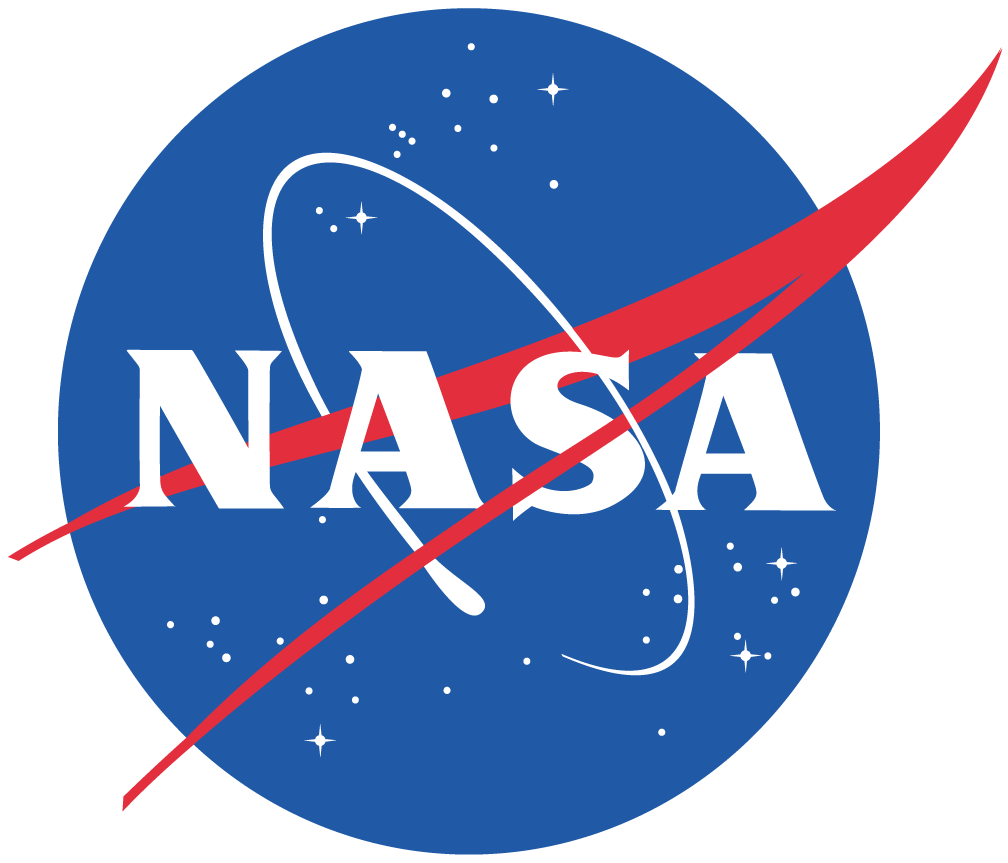 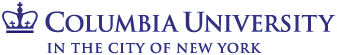 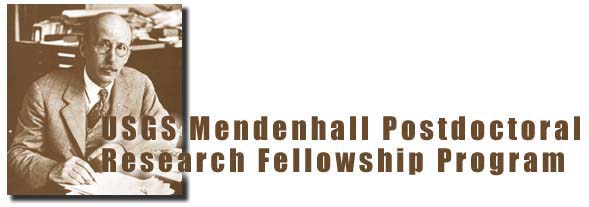 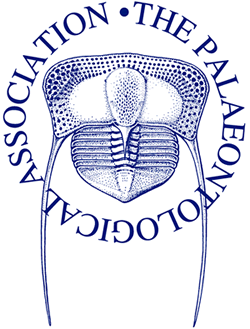 PlioMIP results - ESS
Can use PlioMIP results to tell us something about ESS
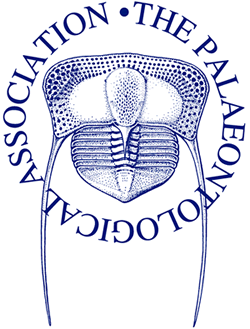 But…
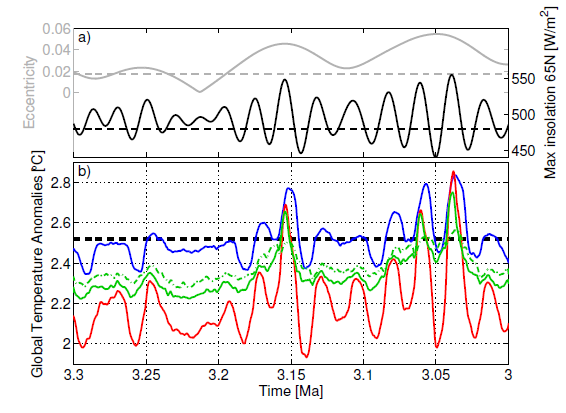 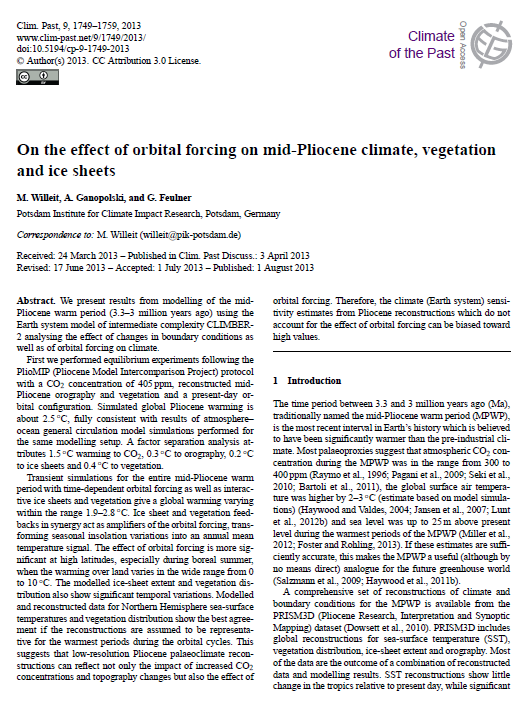 Red = Full Transient. Blue = Fixed Veg. and Interactive Ice Sheets. Green = Fixed Ice and Dynamic Vegetation.
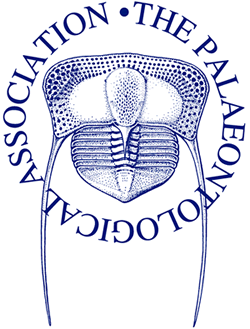 Challenges…
Pliocene Uncertainty…
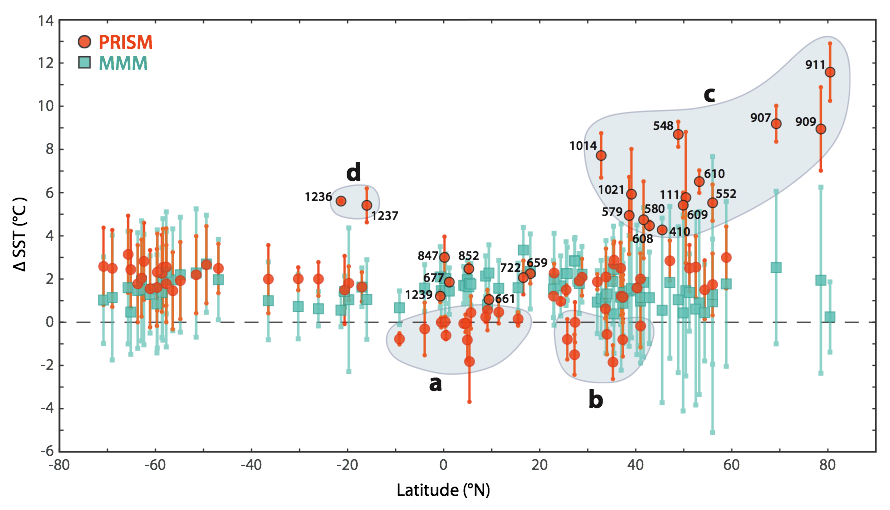 Mean Annual SST comparison 
(with Model and Data Errors)
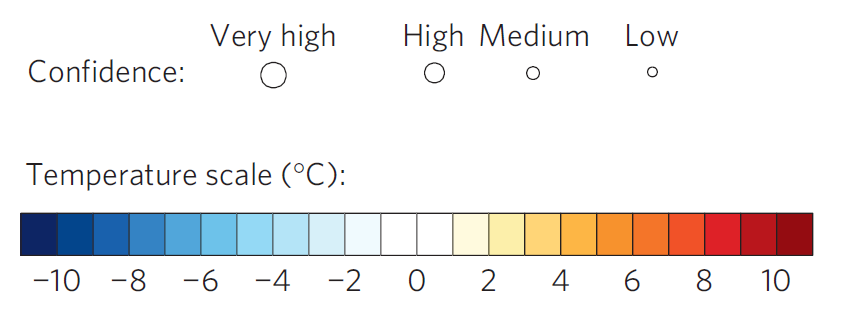 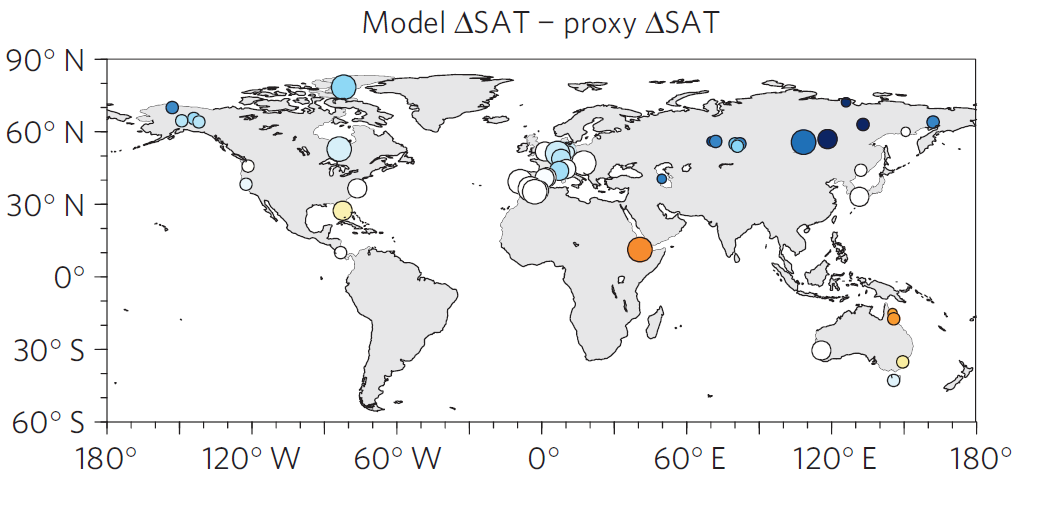 Degree of data-model discordance (anomaly versus anomaly)
[Speaker Notes: One of the key findings in PlioMIP Phase 1 was the potential underestimation of model-predicted surface temperature warming in the high latitudes. Understanding model-data discord is non-trivial and can rarely be attributed to a single factor. The complexity of understanding model-data discord is highlighted by the PMIP Triangle (Figure 1) which is an effective means to describe potential uncertainty space and has at is vertices model physics (structural and parameter uncertainty), model boundary conditions and limitations in proxy data.]
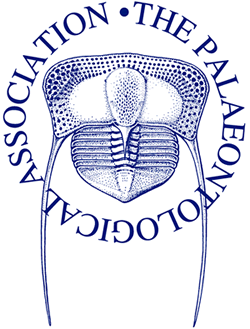 Causes of data/model mismatch
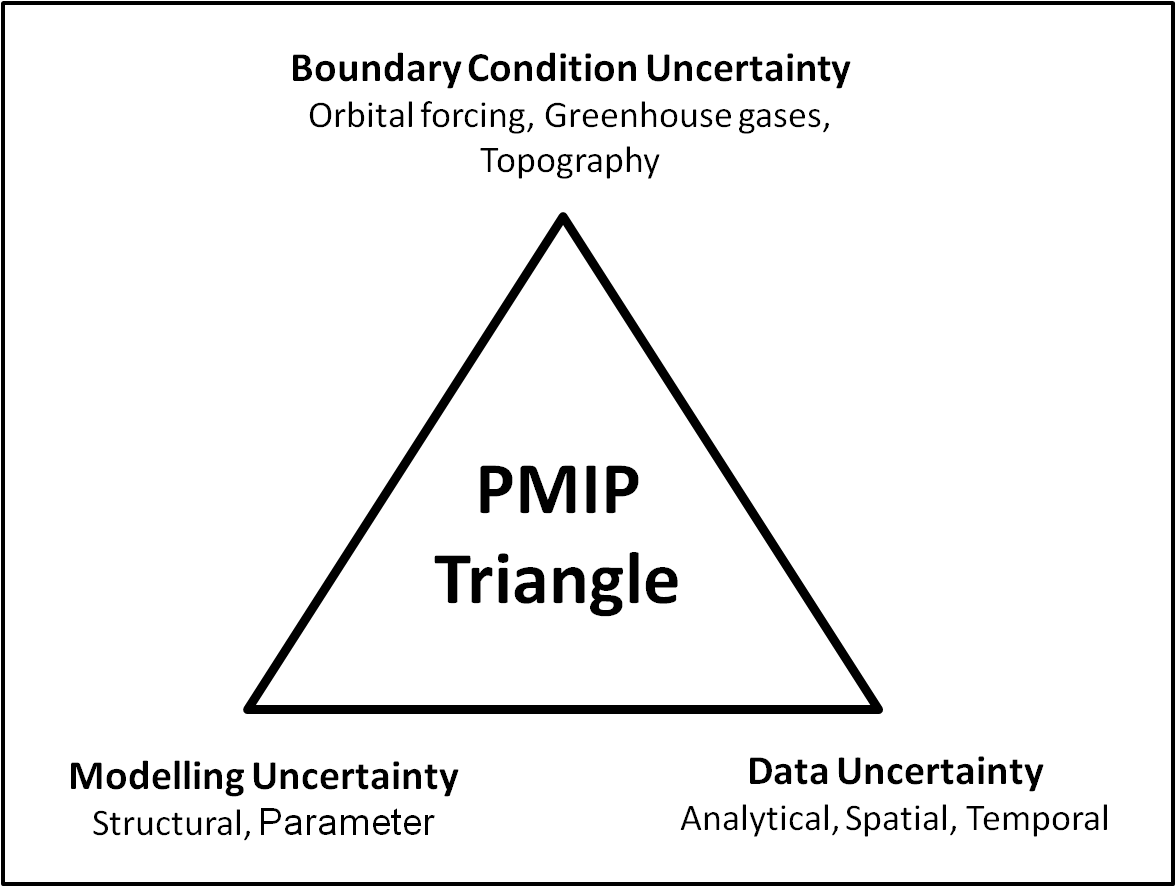 Uncertainty
Space
In deep time we have compared apples and oranges
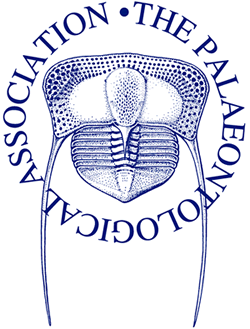 DATA
MODEL
At each site temperature or precipitation change is a function of the prevailing orbital, and other forcings, that change over time.

Unless proxy syntheses truly reconstruct geographically extensive single events in time they will suffer from aliasing
Temperature and precipitation predicted for a fixed moment in time with a single prescribed set of forcings and a prescribed set of boundary conditions (CO2, ice sheets etc.)
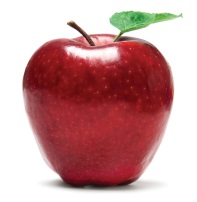 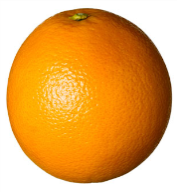 Hypothesise that a significant component of data-model inconsistencies that we have documented in deep time is because we are not comparing like for like with regard to data and models.
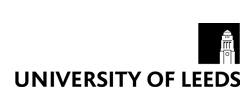 A lesson from and practical application of Milanković Theory
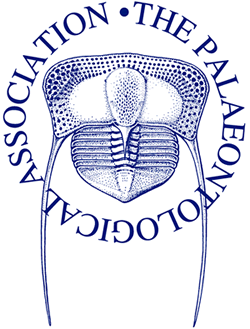 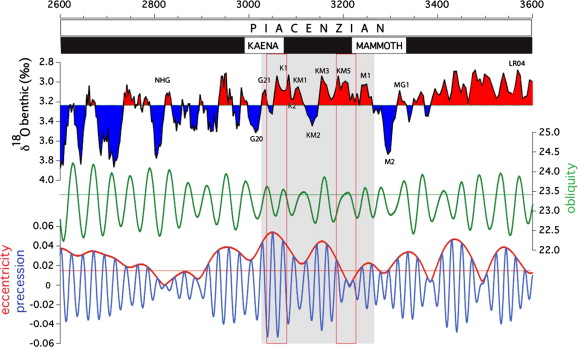 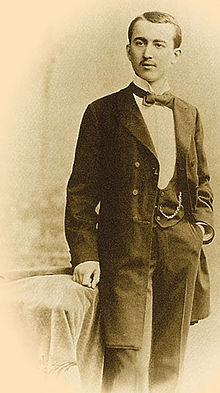 New interval to focus on (KM3/5 to M2)
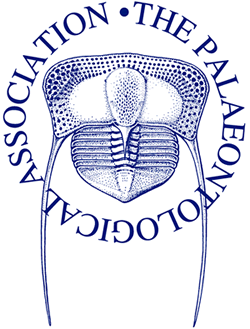 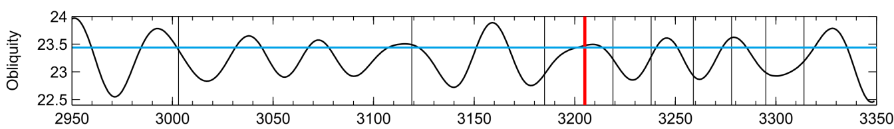 Displays a near modern orbital configuration, before and after the time slice
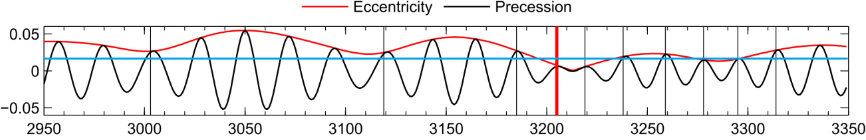 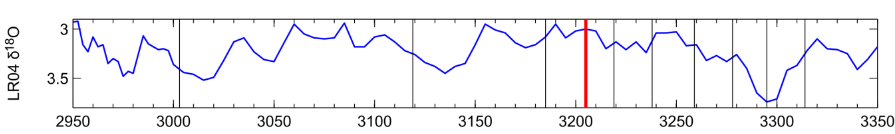 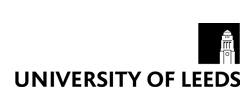 In a known warm peak in the benthic oxygen isotope record
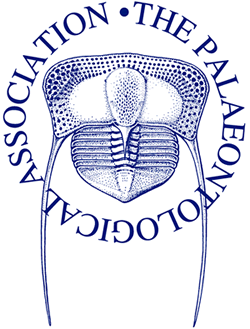 Seeing through the mist
Pliocene Uncertainty…
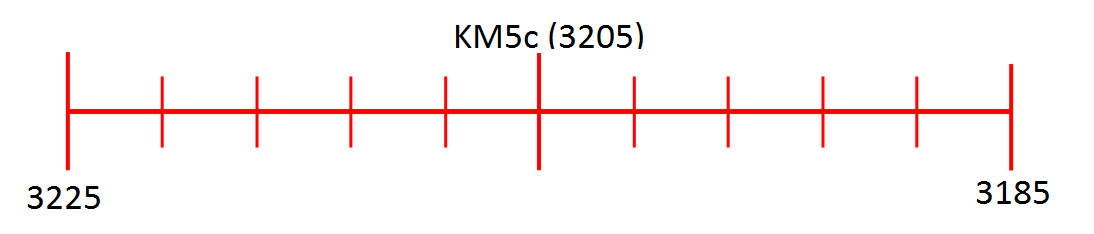 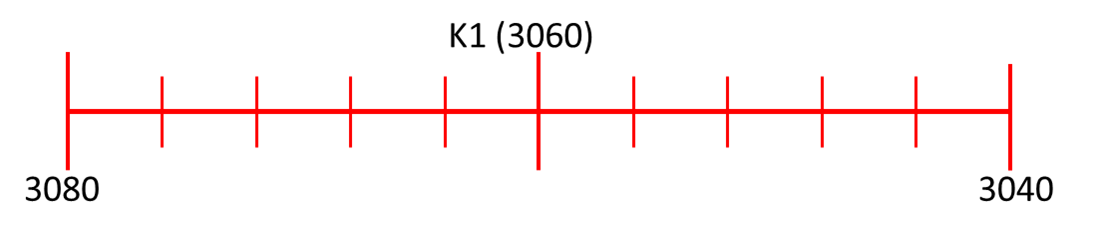 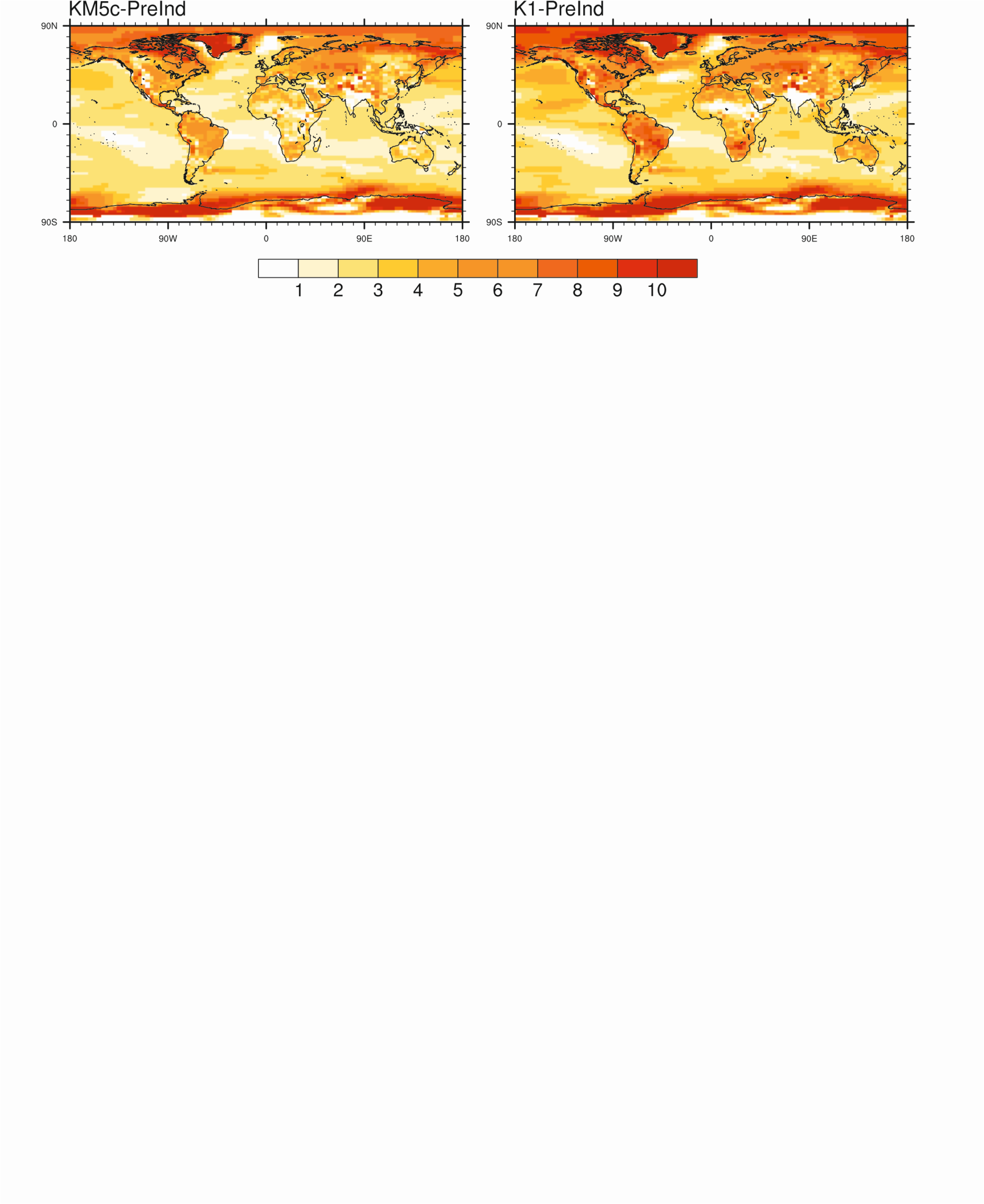 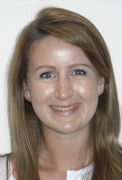 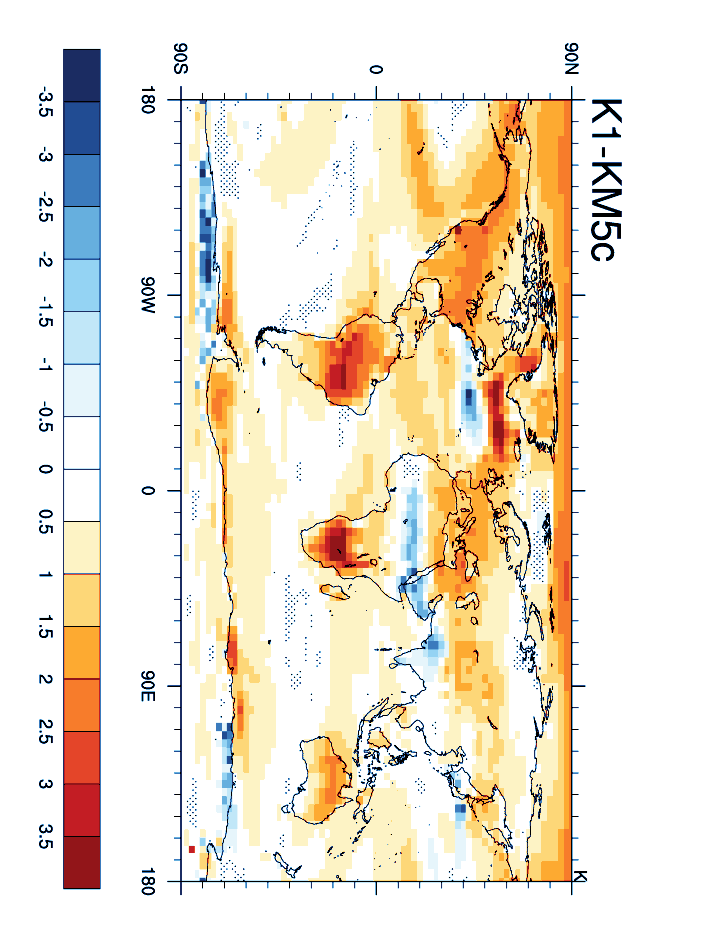 New model results showing the differences in annual mean SAT between two interglacial events during the Pliocene (Prescott et al. 2014).
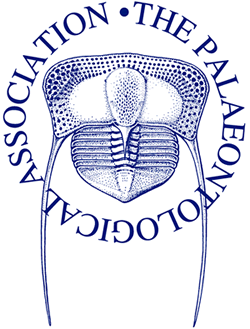 Seeing through the mist
Pliocene Uncertainty…
New model results showing the differences between two interglacial events during the Pliocene (Prescott et al. 2014)
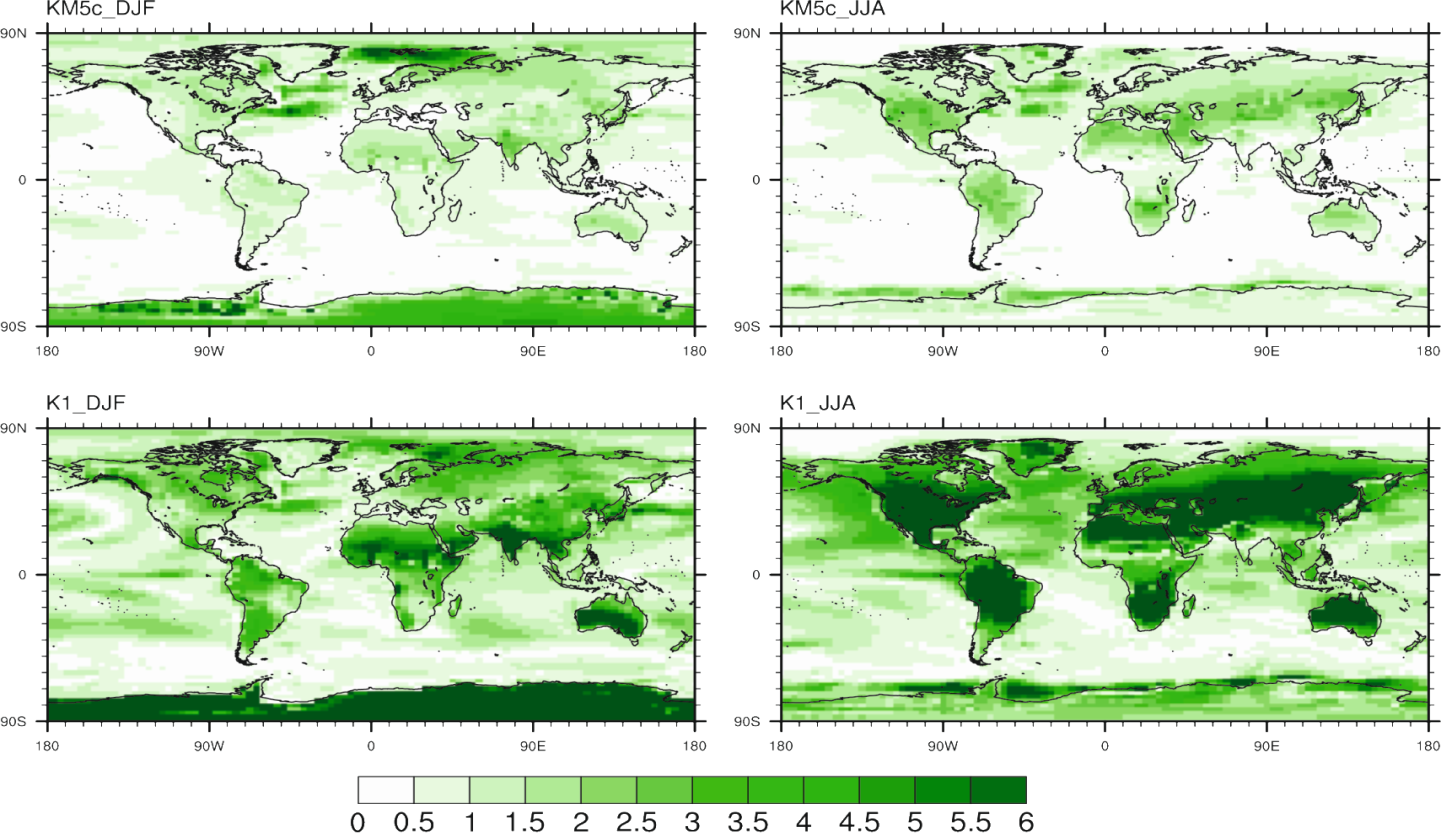 Seasonal differences in SAT are more prominent -  greater implications for environmental reconstructions.
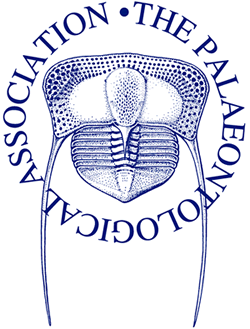 Peak warmth is not synchronous
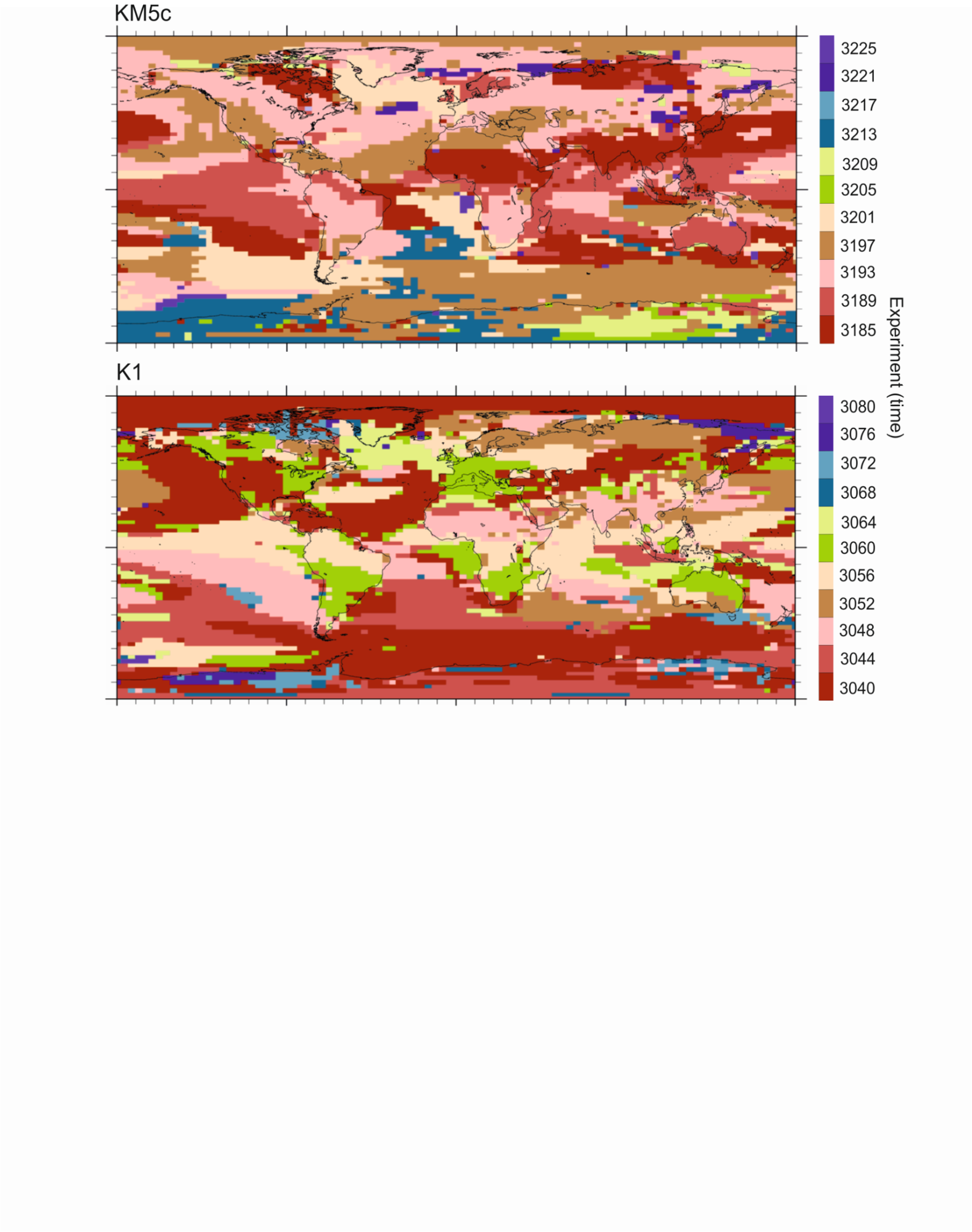 Demonstrated problems with aliasing in proxy records.

Necessitates move forward towards Quaternary methods of modelling and data collection.

 Targeting narrower windows of time and discrete time slices.
[Prescott et al. 2014]
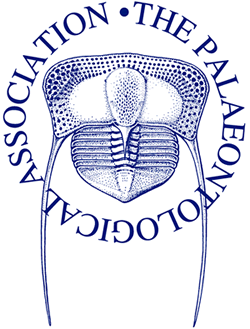 New modelling approaches
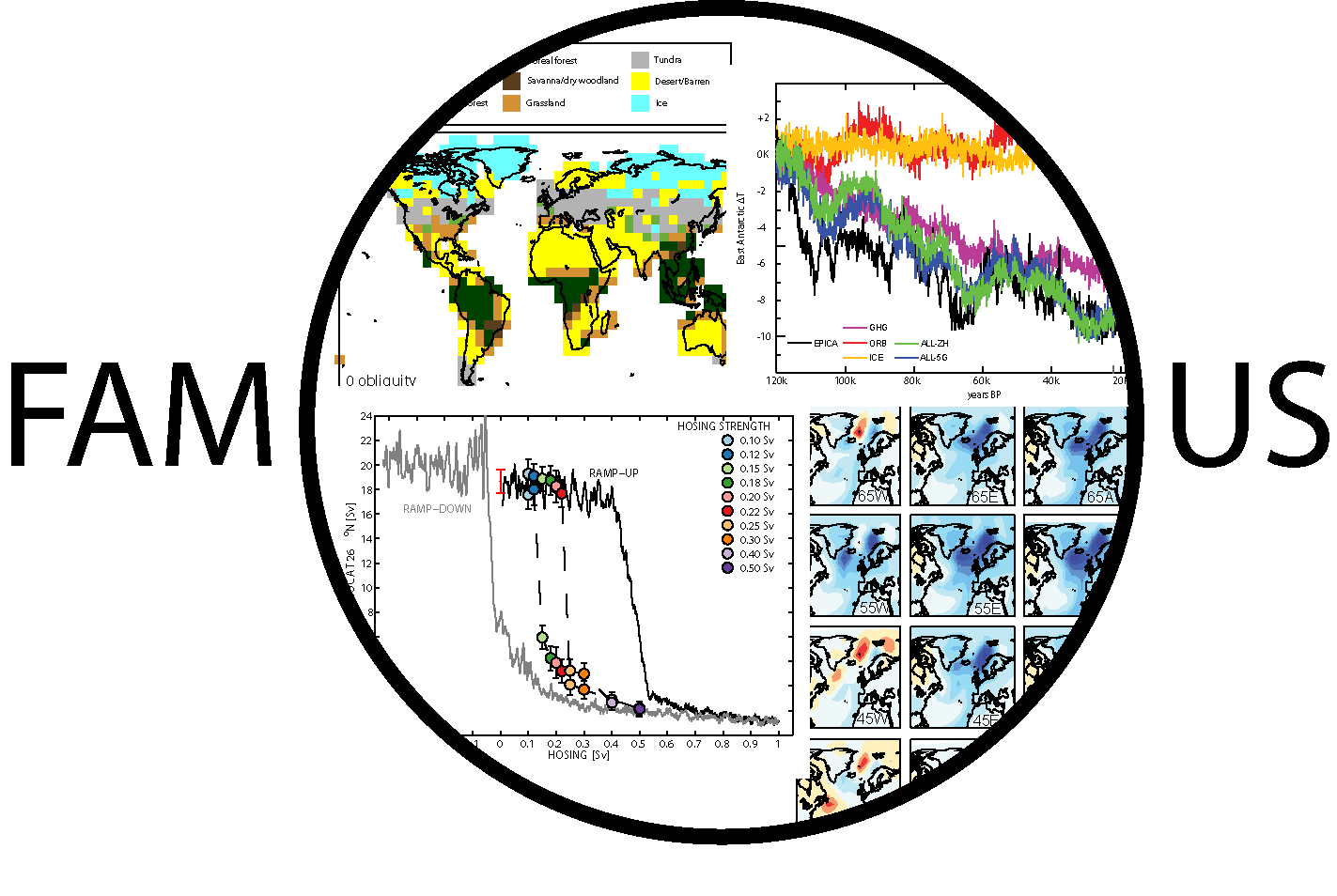 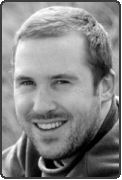 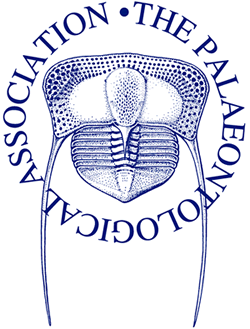 Exploring the unknown…together
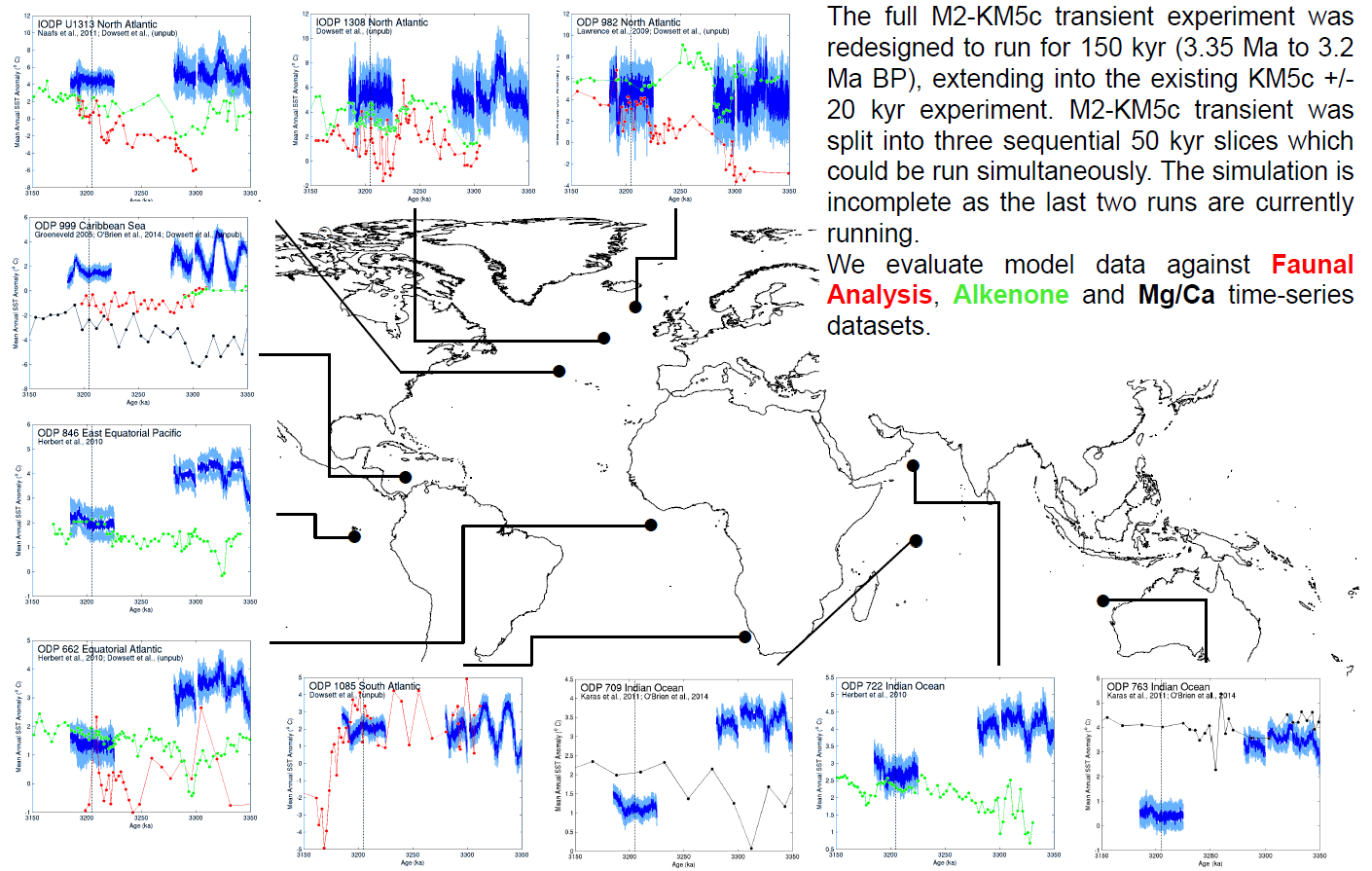 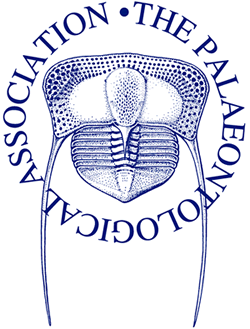 Conclusions
1. Models (of all types) are an essential part of modern science. 
2. Palaeo provides out of sample tests for the same numerical models that are used to predict the future – what is the true predictive capability of our models, not how well are they tuned to represent modern climate.
3. Palaeoclimate modelling is at its best when working in concert with evidence from the geological record, and can be used to test big geologically-driven hypotheses.
4. Climate models help us see beyond the limitations of the geological record, not everything is preserved, and what could the systems behaviour been like.
5. They help us (modellers and geologists alike) to ask better questions.
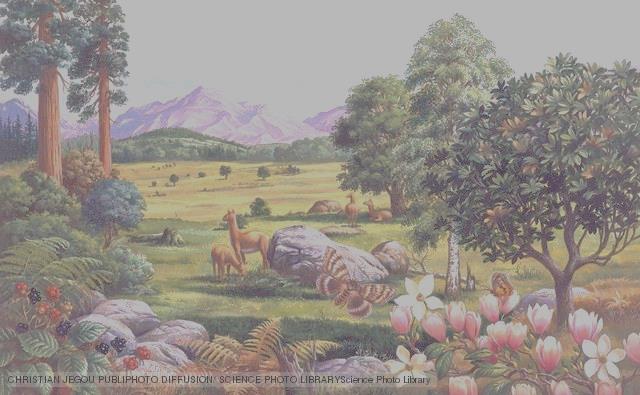